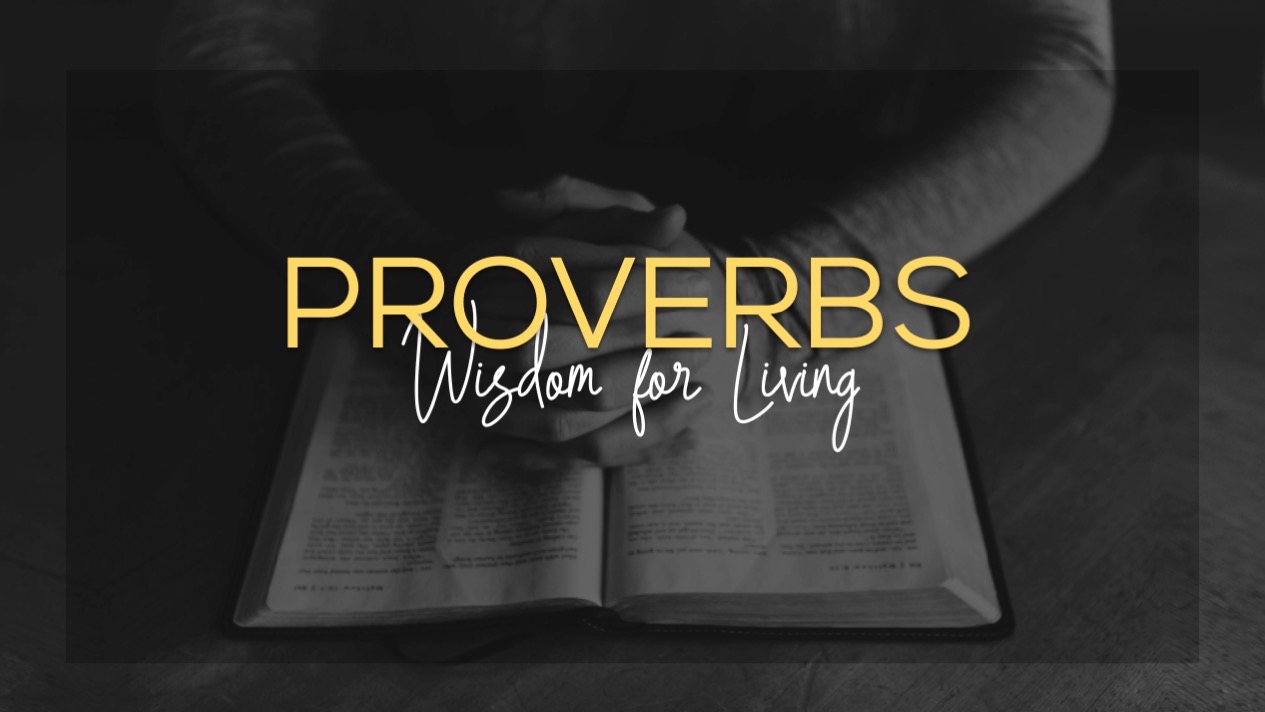 A word fitly spoken is like apples of gold in a setting of silver.
Proverbs 25:11 (ESV)
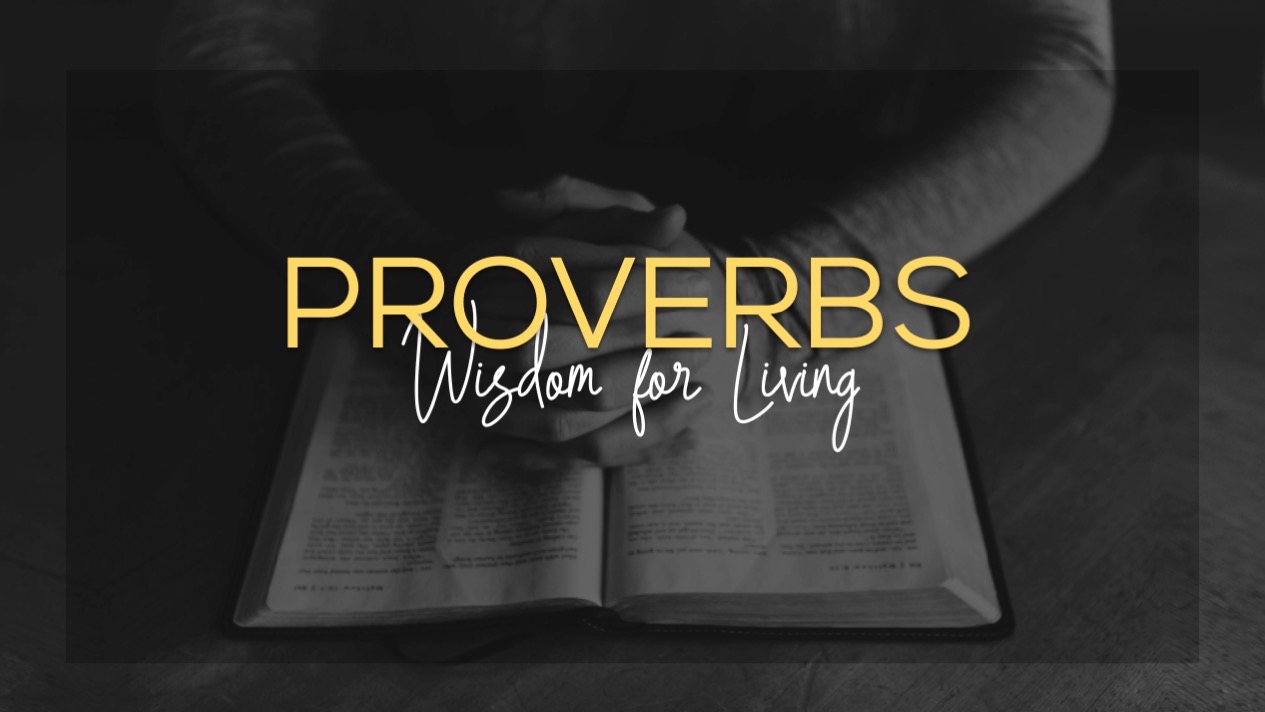 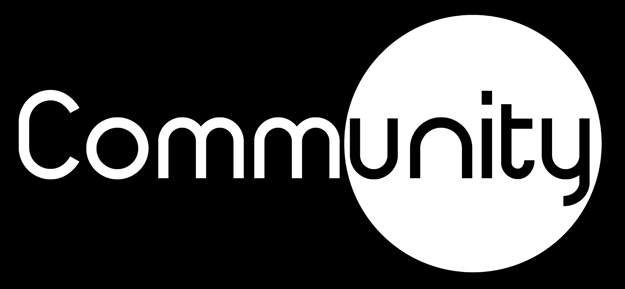 Let your conversation be always full of grace, seasoned with salt, so that you may know how to answer everyone.
Colossians 4:6 (NIV)
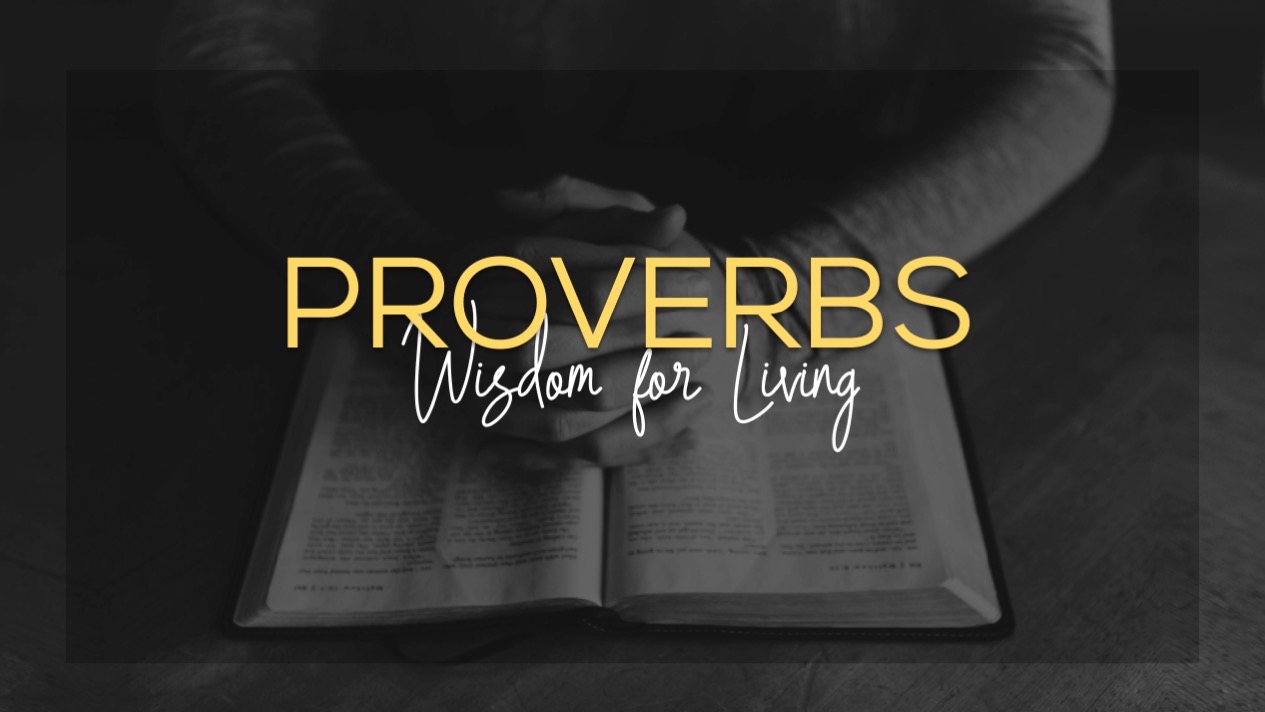 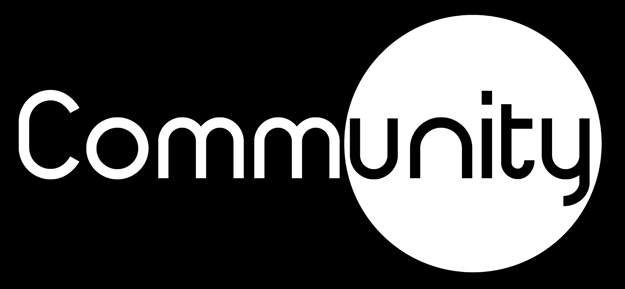 Those who consider themselves religious and yet do not keep a tight rein on their tongues deceive themselves, and their religion is worthless.
James 1:26 (NIV)
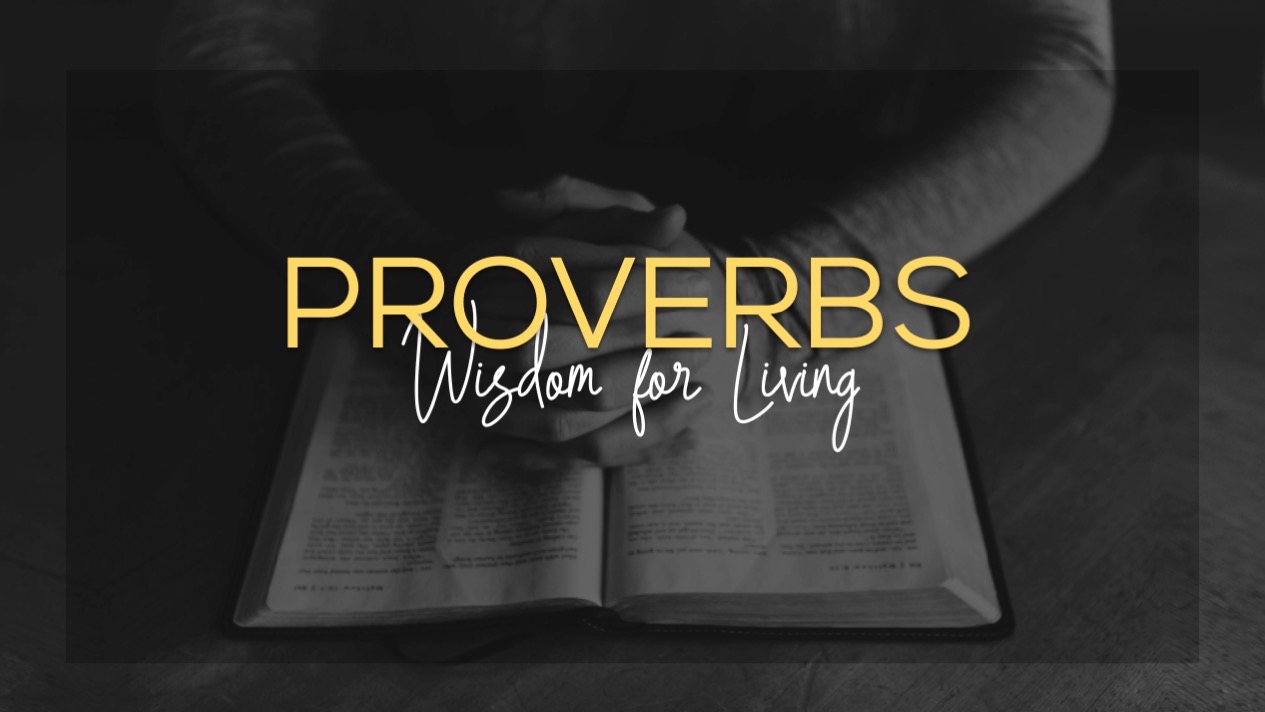 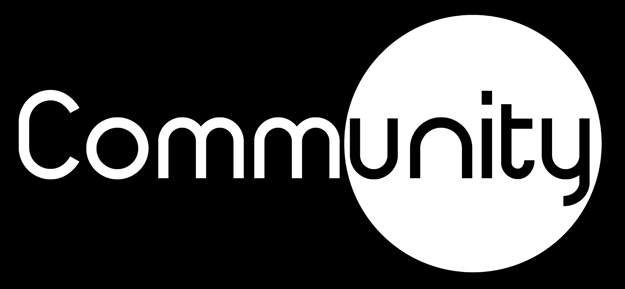 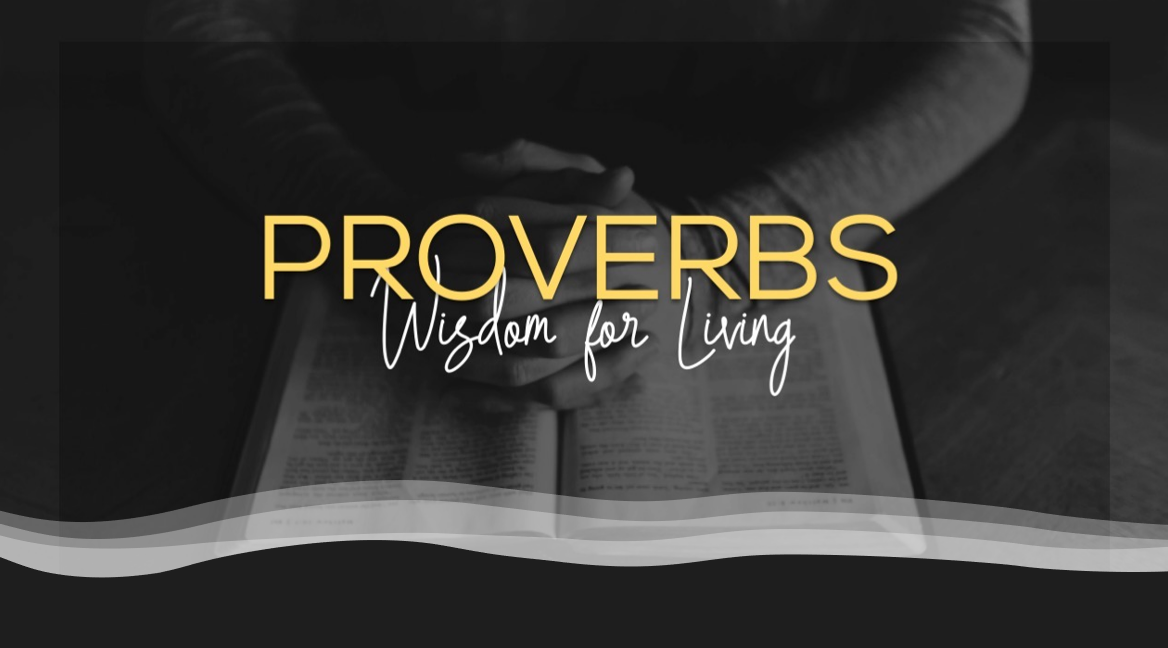 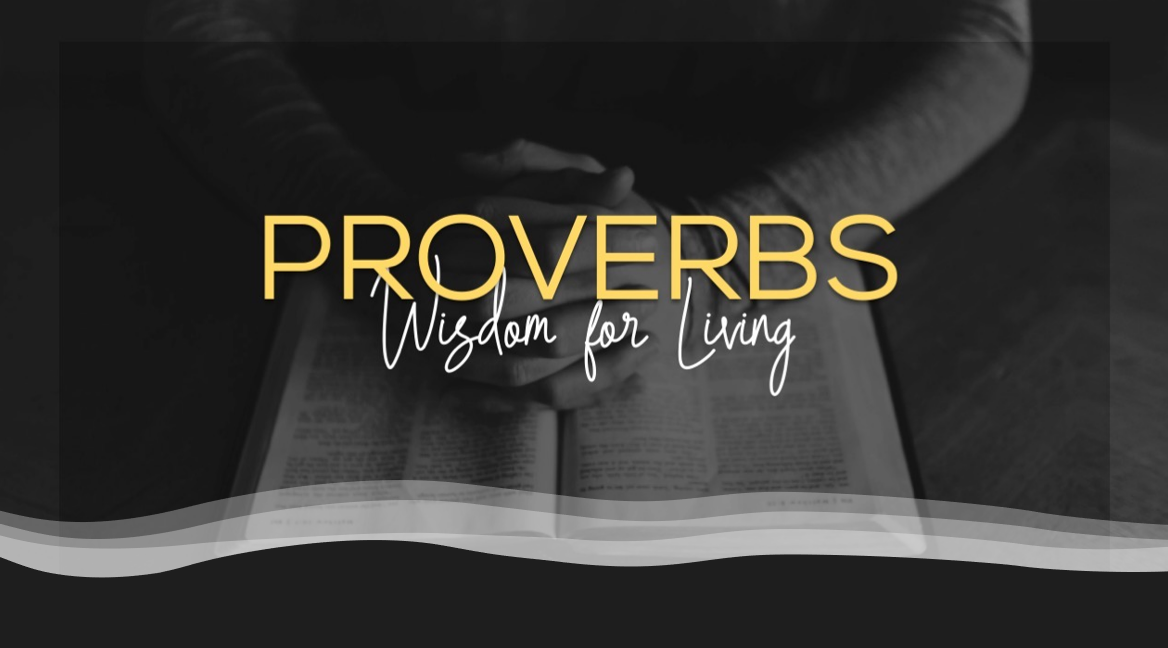 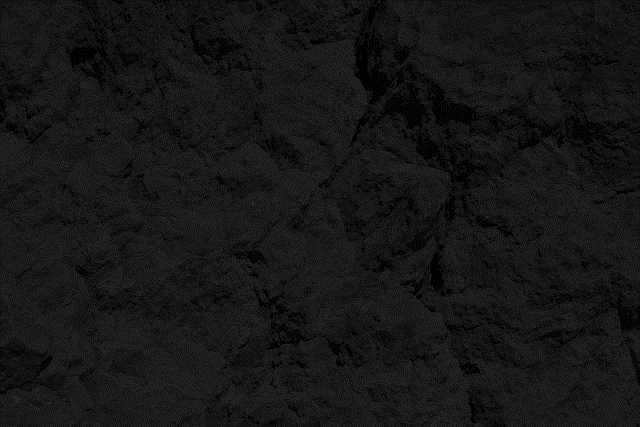 Slow down
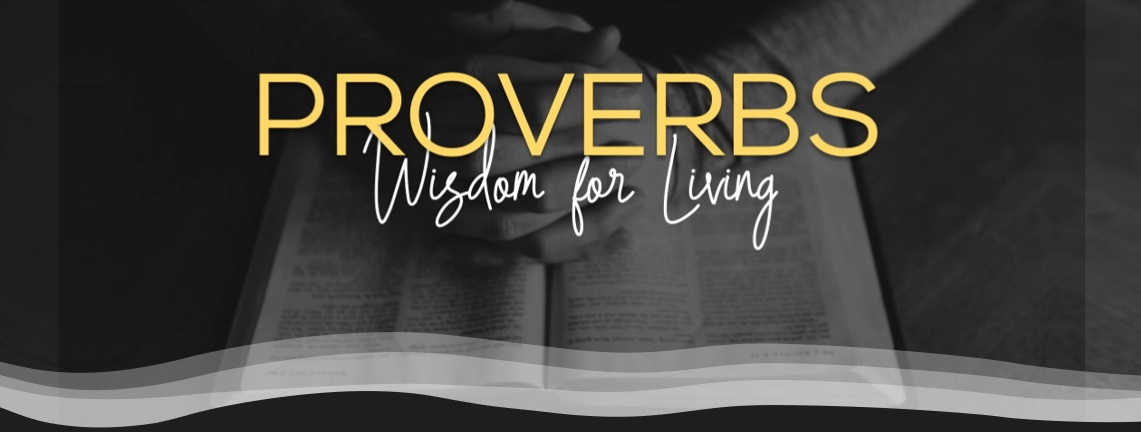 Make sure your brain is engaged before putting your mouth in gear.
Do you see someone who speaks in haste? There is more hope for a fool than for them.
Proverbs 29:20 (NIV)
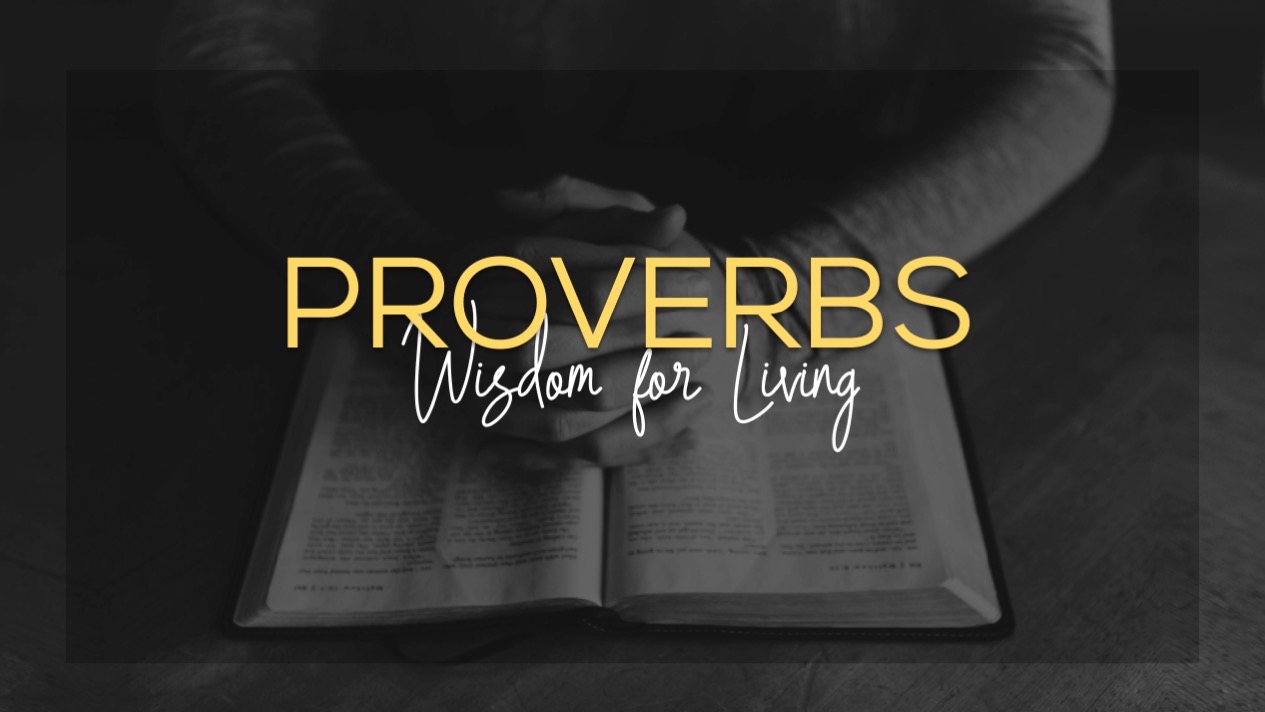 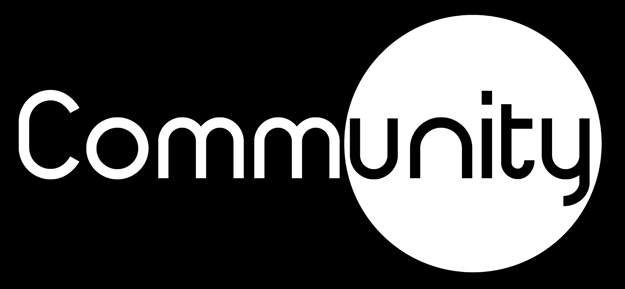 Those who guard their mouths and their tongues keep themselves from calamity.
Proverbs 21:23 (NIV)
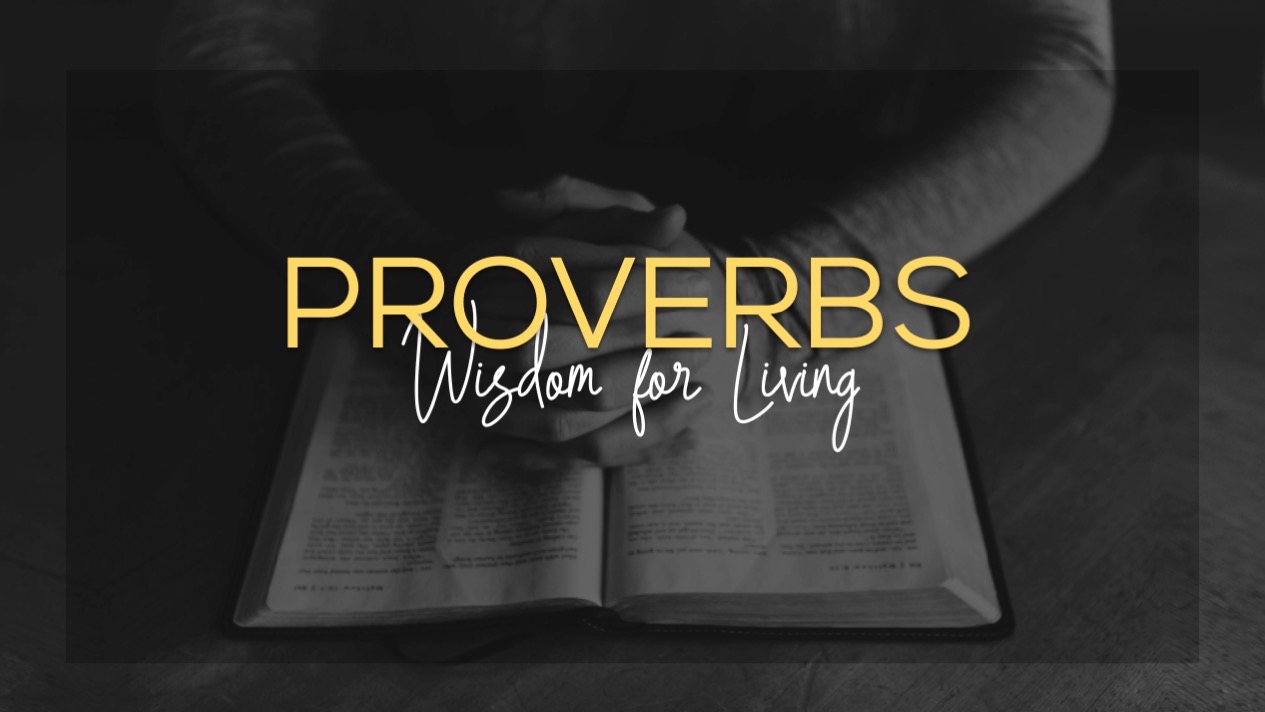 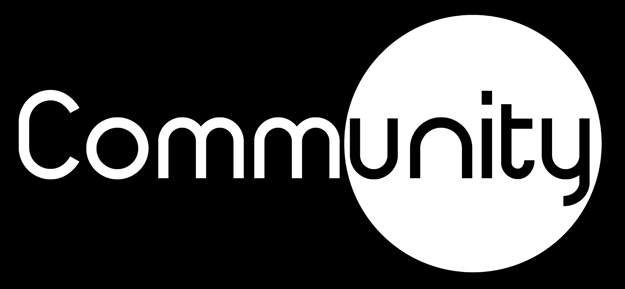 To answer before listening— that is folly and shame.
Proverbs 18:13 (NIV)
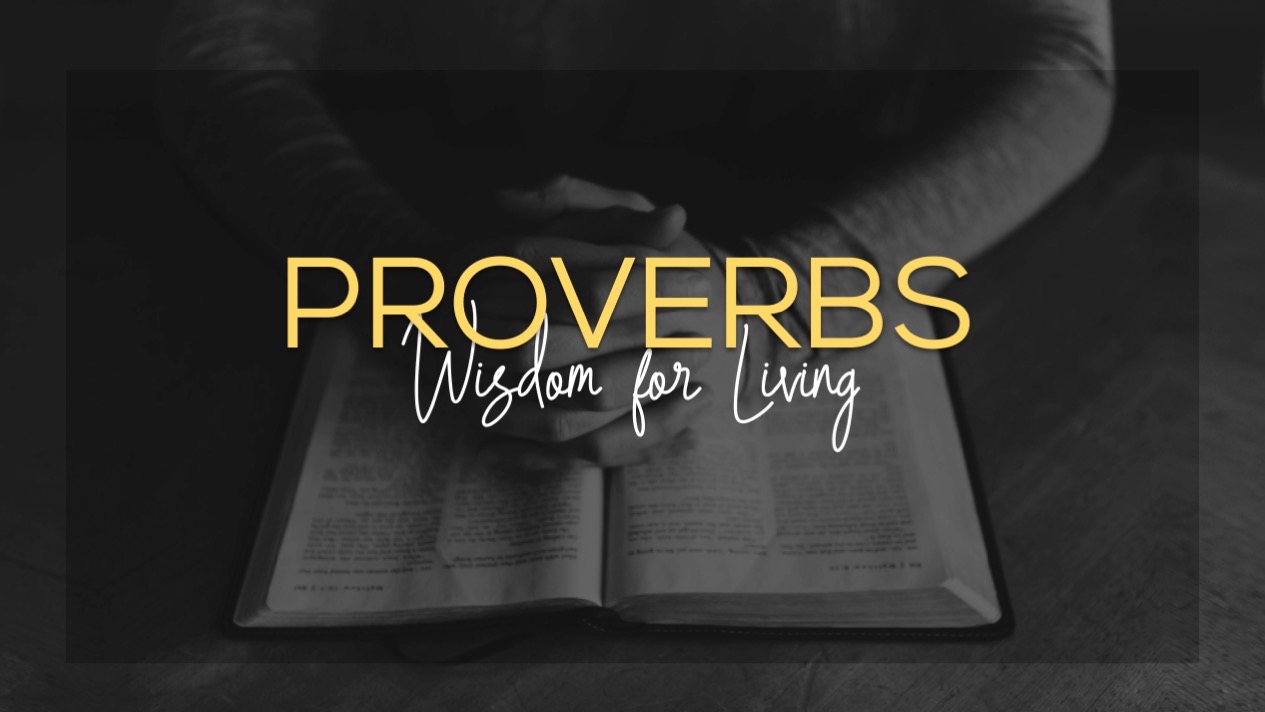 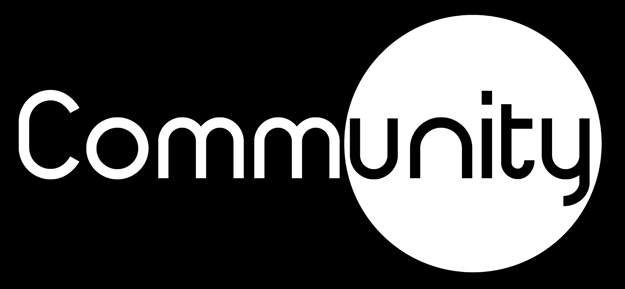 My dear brothers and sisters, take note of this: Everyone should be quick to listen, slow to speak and slow to become angry,
James 1:19 (NIV)
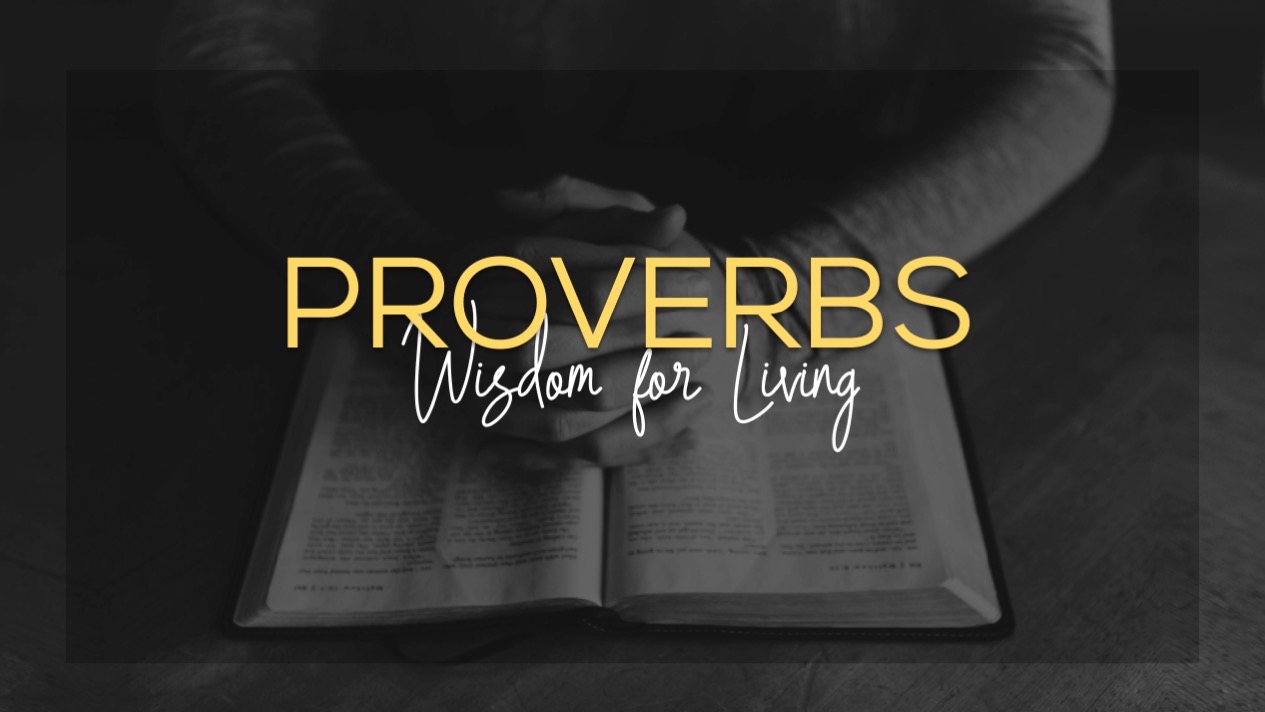 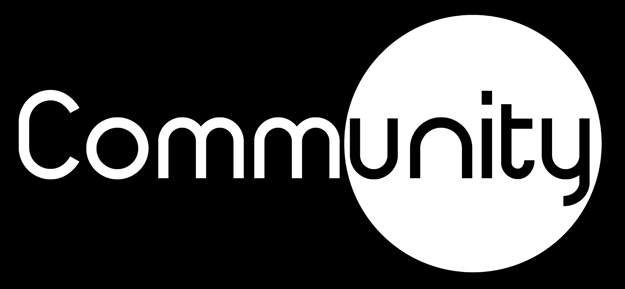 A fool vents all his feelings, But a wise man holds them back.
Proverbs 29:11 (NKJV)
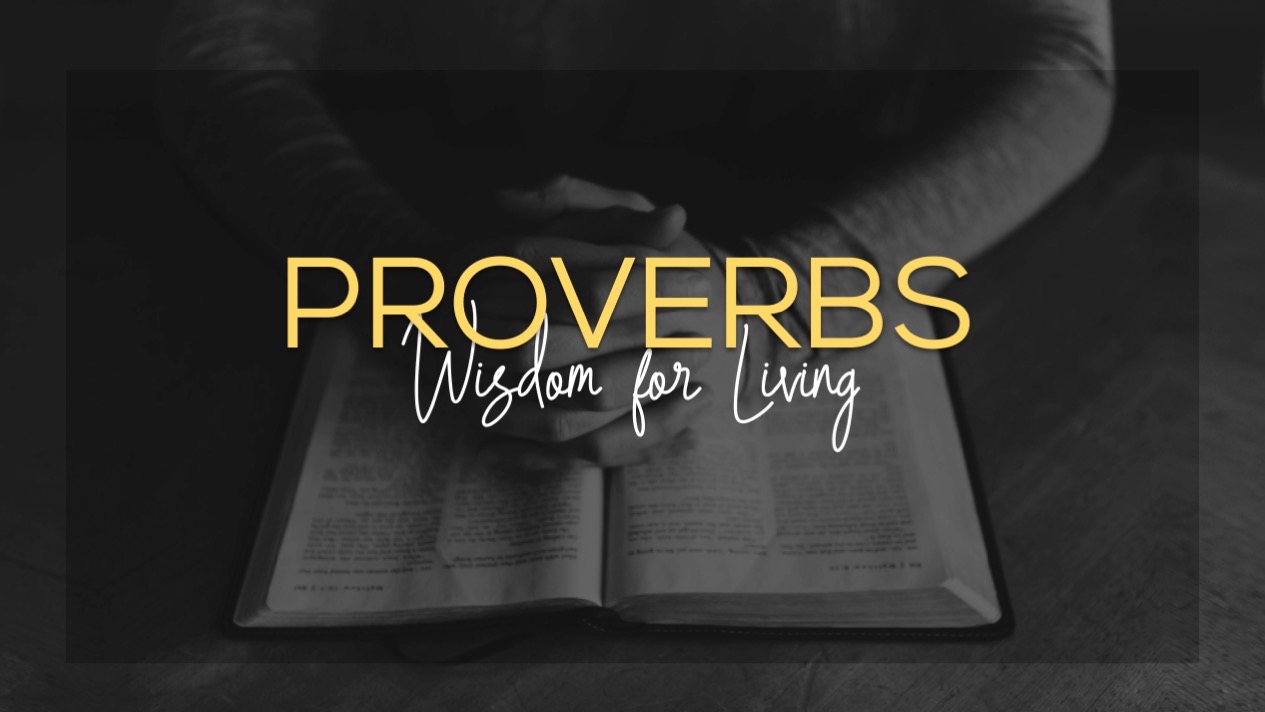 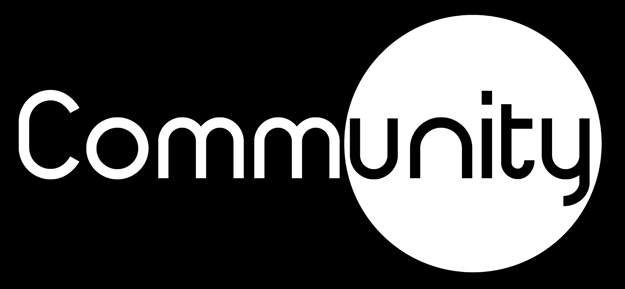 Fools find no pleasure in understanding but delight in airing their own opinions.
Proverbs 18:2 (NIV)
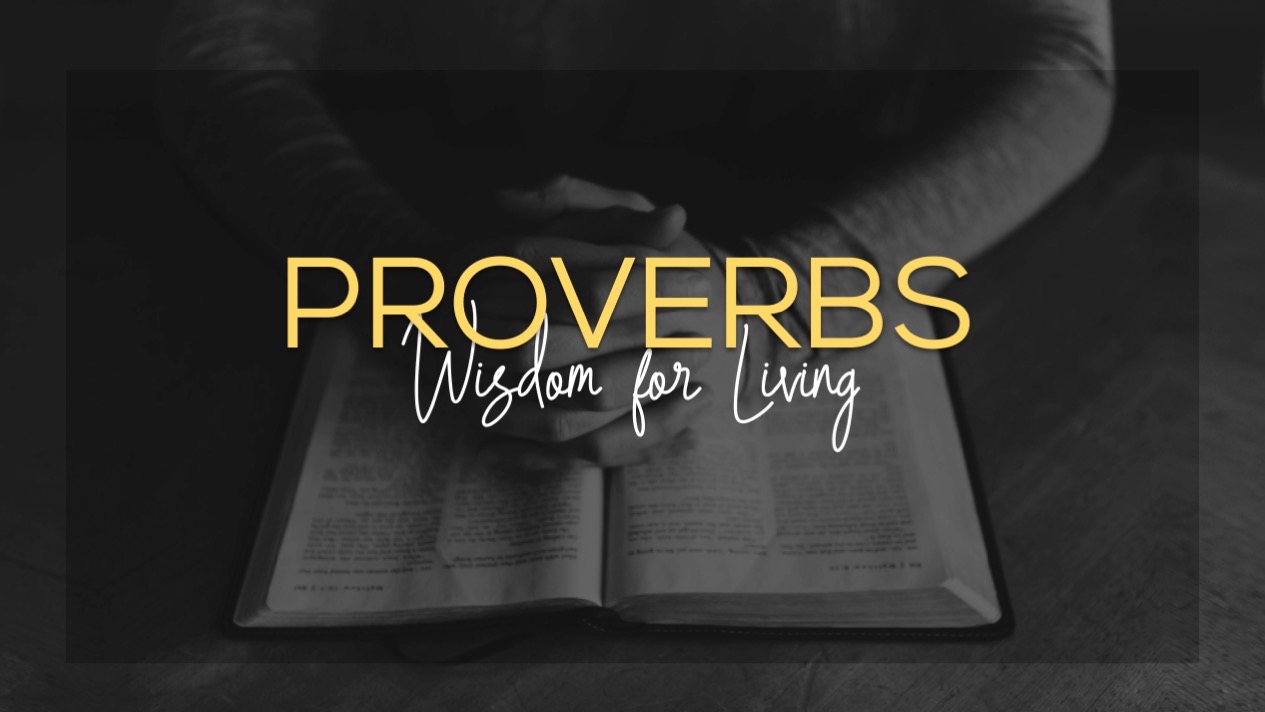 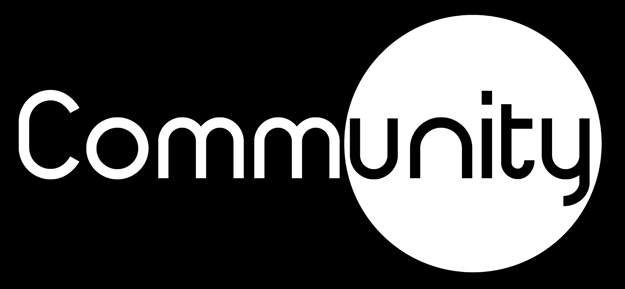 The one who has knowledge uses words with restraint, and whoever has understanding is even-tempered. Even fools are thought wise if they keep silent, and discerning if they hold their tongues.
Proverbs 17:27–28 (NIV)
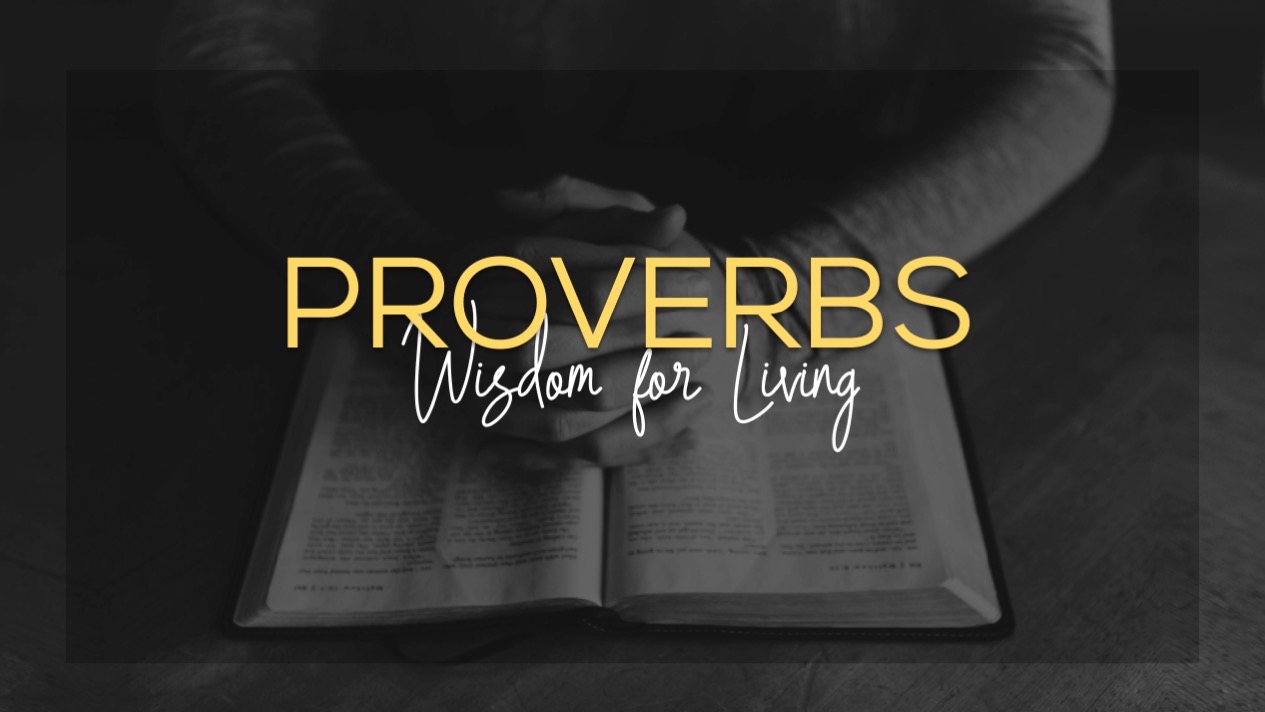 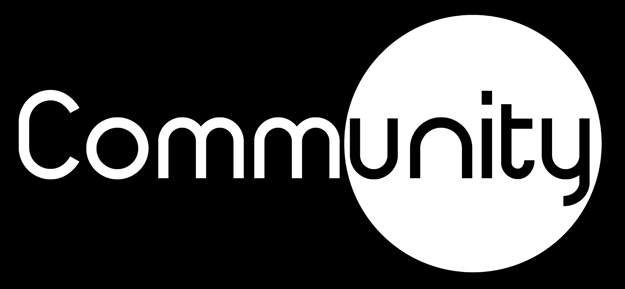 Too much talk leads to sin. 

Be sensible and keep your mouth shut.
Proverbs 10:19 (NLT)
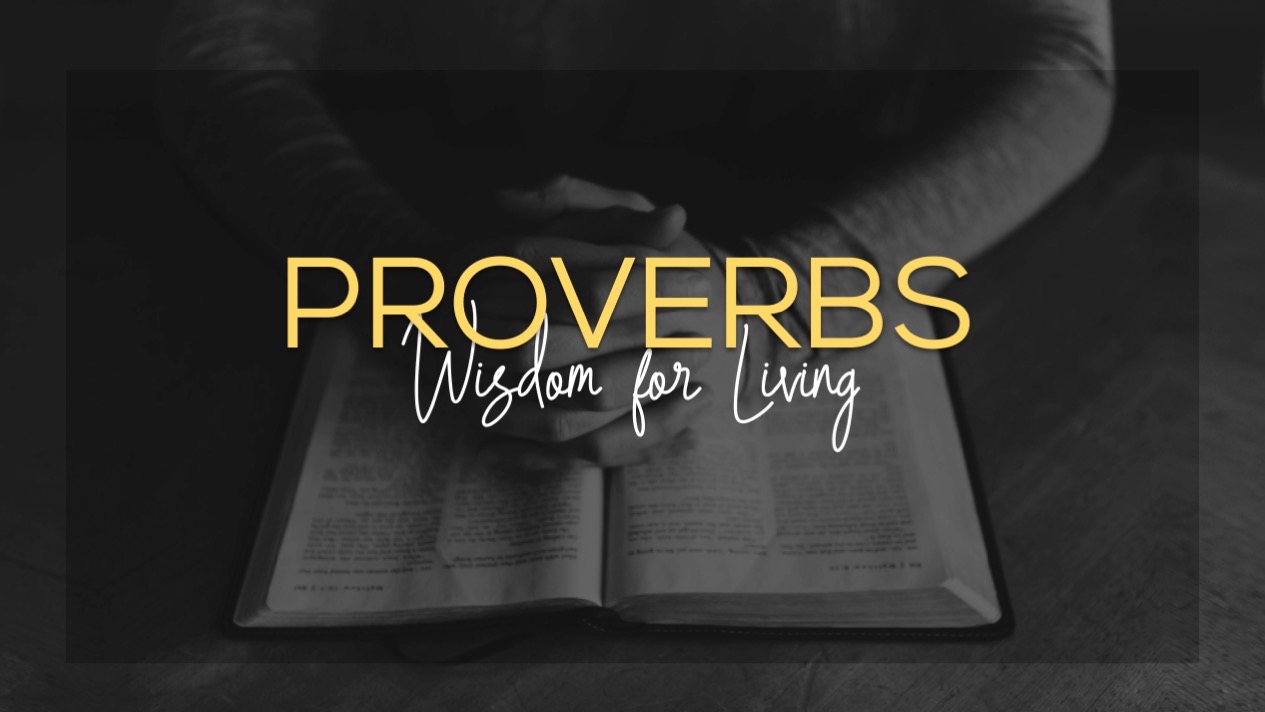 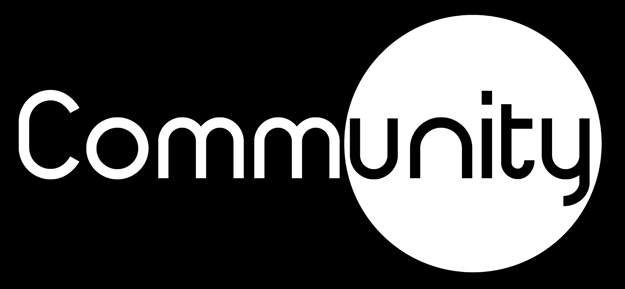 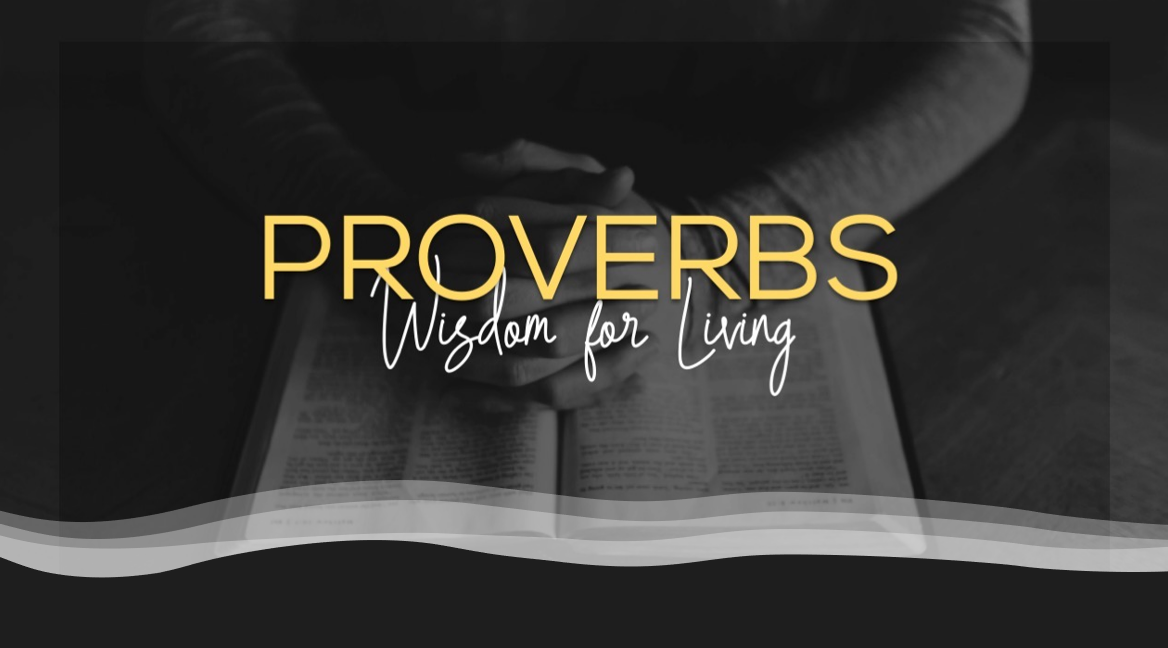 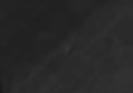 Slow down
Your words have incredible power
Do not withhold good from those to whom it is due, when it is in your power to act.
Proverbs 3:27 (NIV)
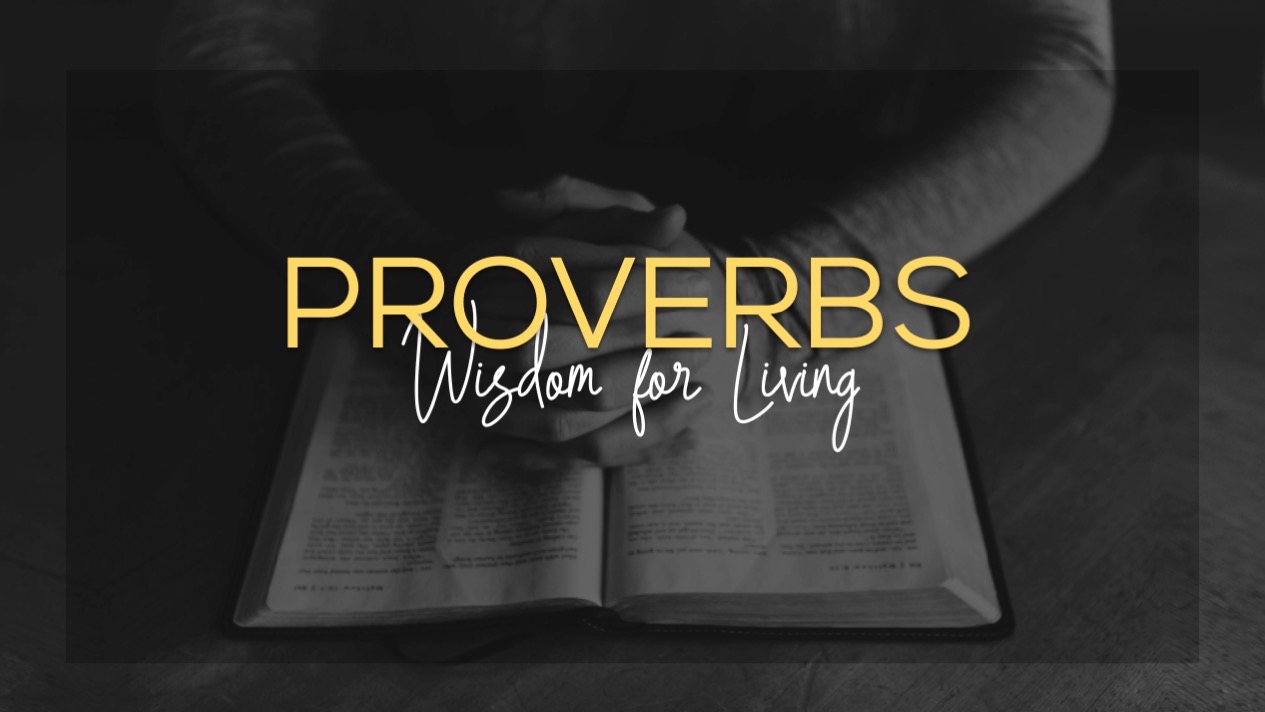 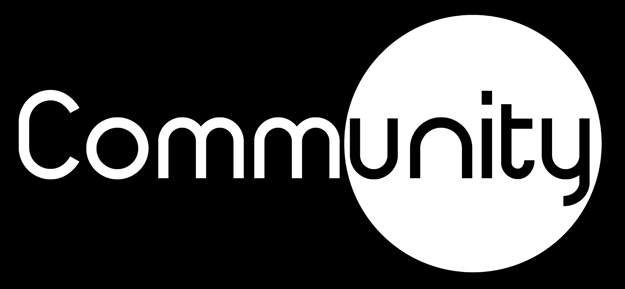 Gracious words are a honeycomb, sweet to the soul and healing to the bones.
Proverbs 16:24 (NIV)
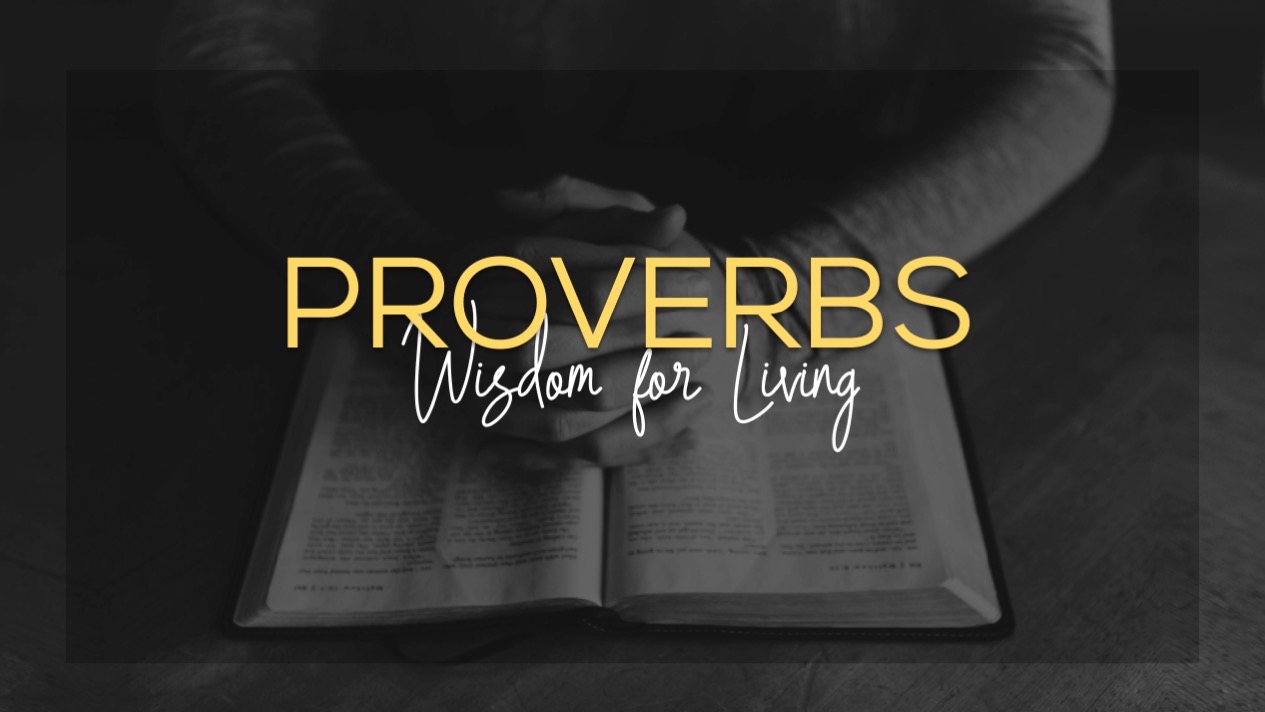 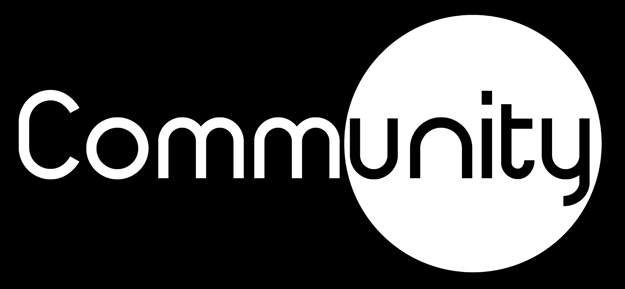 A person finds joy in giving an apt reply— and how good is a timely word!
Proverbs 15:23 (NIV)
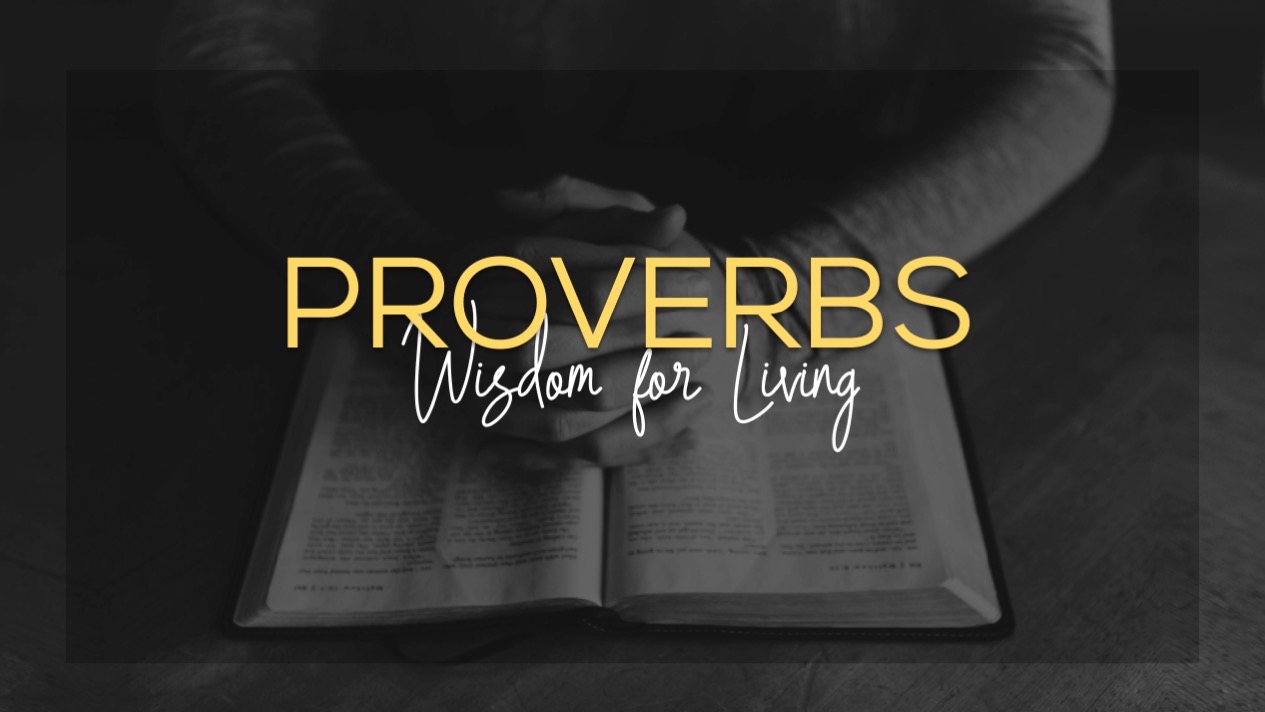 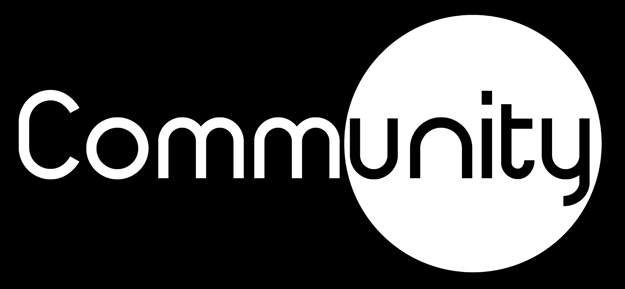 Indeed, we all make many mistakes. For if we could control our tongues, we would be perfect and could also control ourselves in every other way.
James 3:2–10 (NLT)
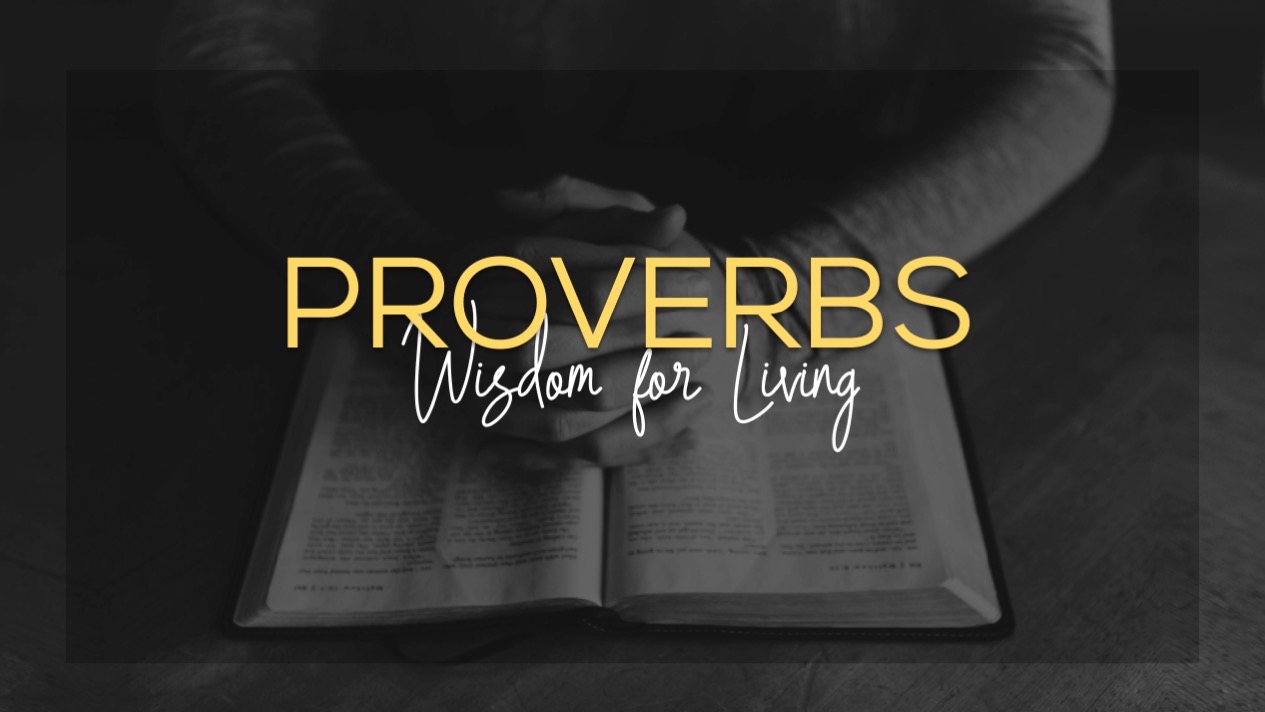 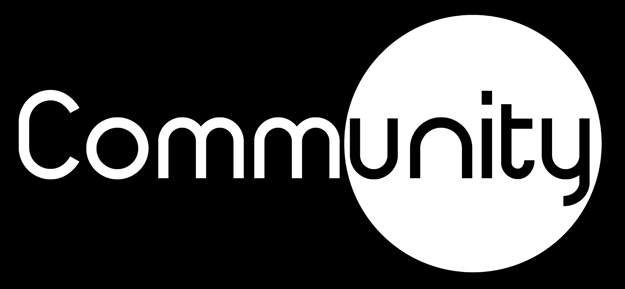 We can make a large horse go wherever we want by means of a small bit in its mouth. And a small rudder makes a huge ship turn wherever the pilot chooses to go, even though the winds are strong. In the same way, the tongue is a small thing that makes grand speeches.
James 3:2–10 (NLT)
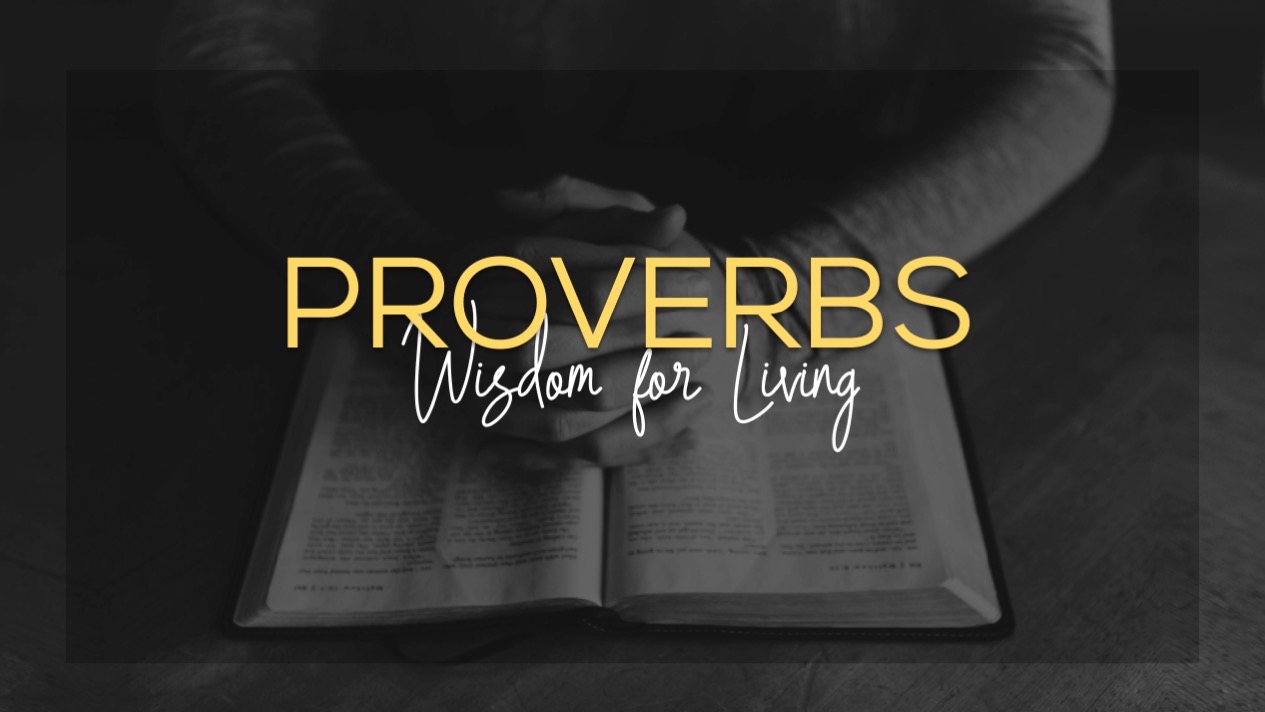 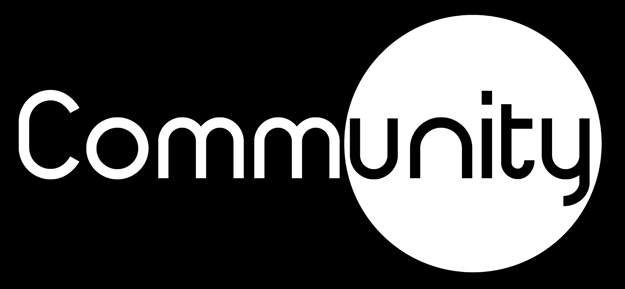 But a tiny spark can set a great forest on fire. And among all the parts of the body, the tongue is a flame of fire. It is a whole world of wickedness, corrupting your entire body. It can set your whole life on fire, for it is set on fire by hell itself.
James 3:2–10 (NLT)
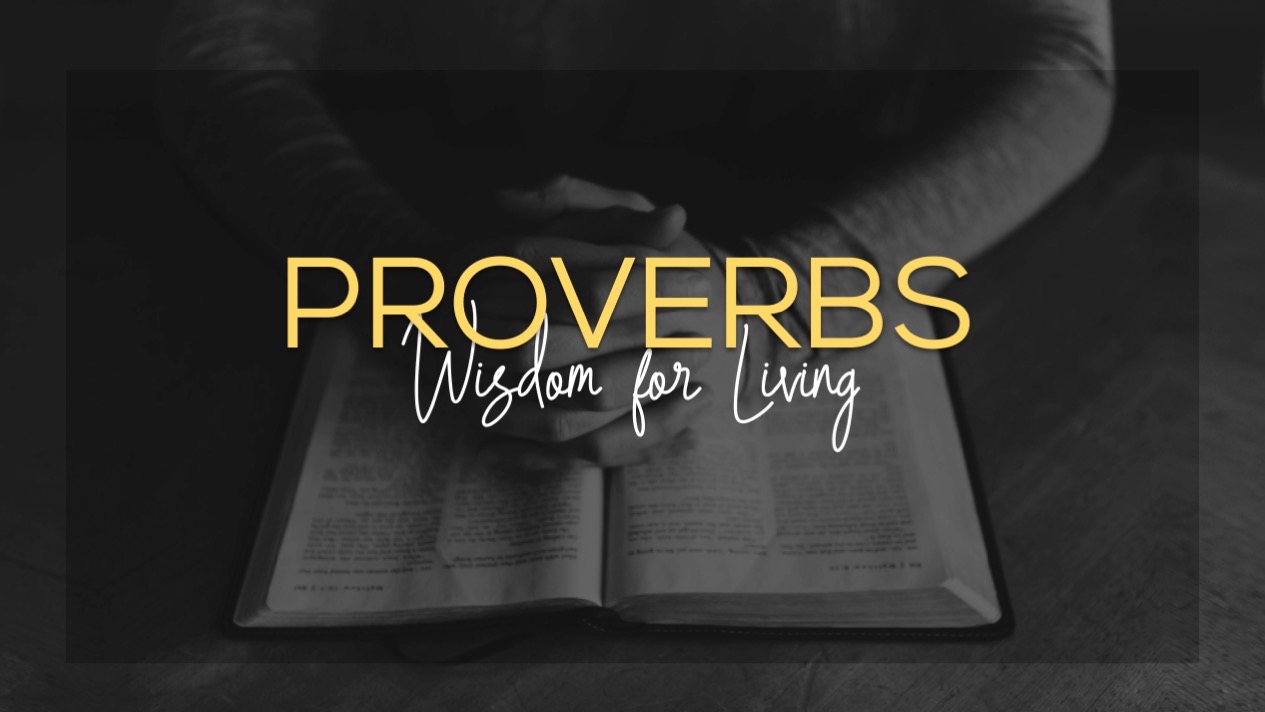 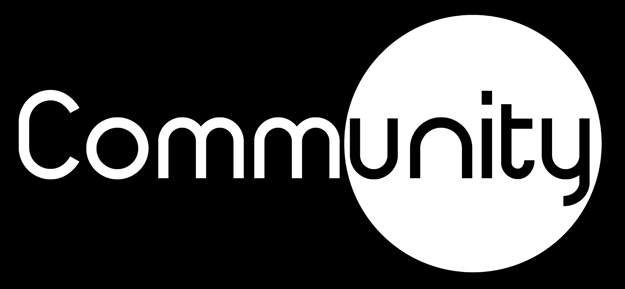 The lips of fools bring them strife, and their mouths invite a beating.
Proverbs 18:6 (NIV)
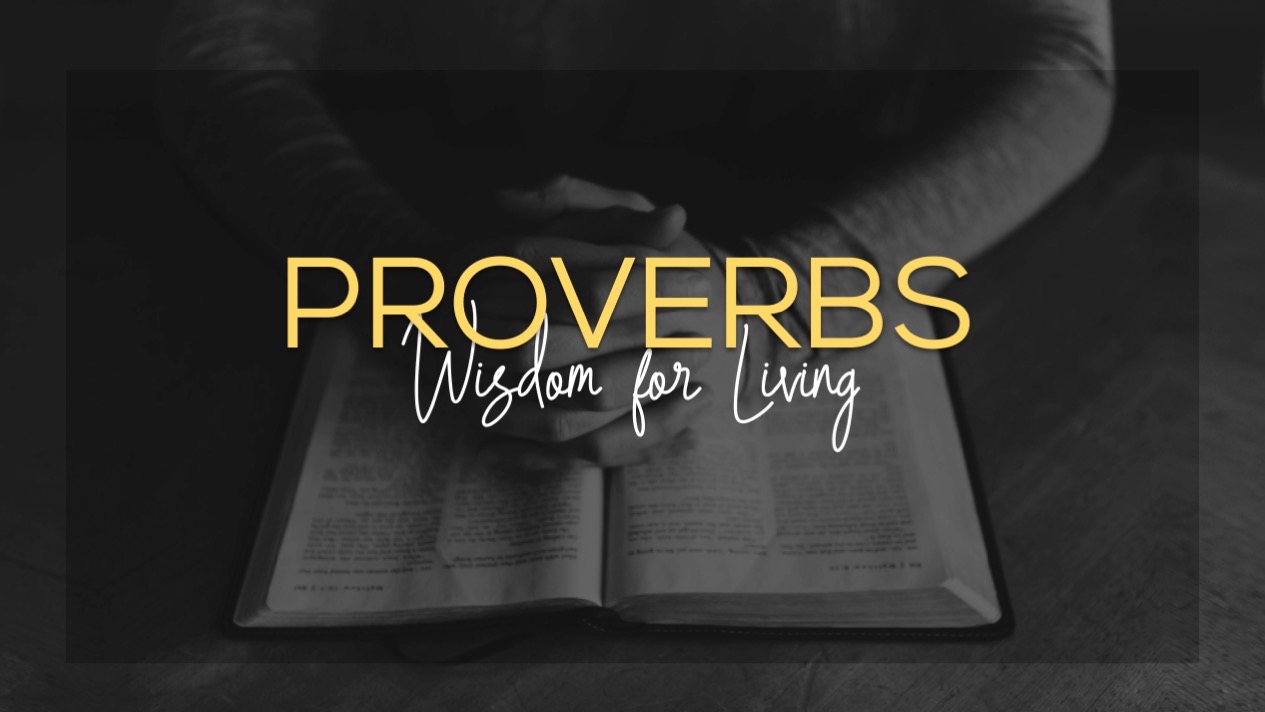 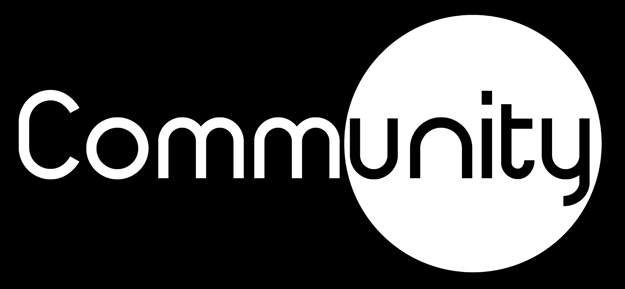 Do not let any unwholesome talk come out of your mouths, but only what is helpful for building others up according to their needs, that it may benefit those who listen.
Ephesians 4:29 (NIV)
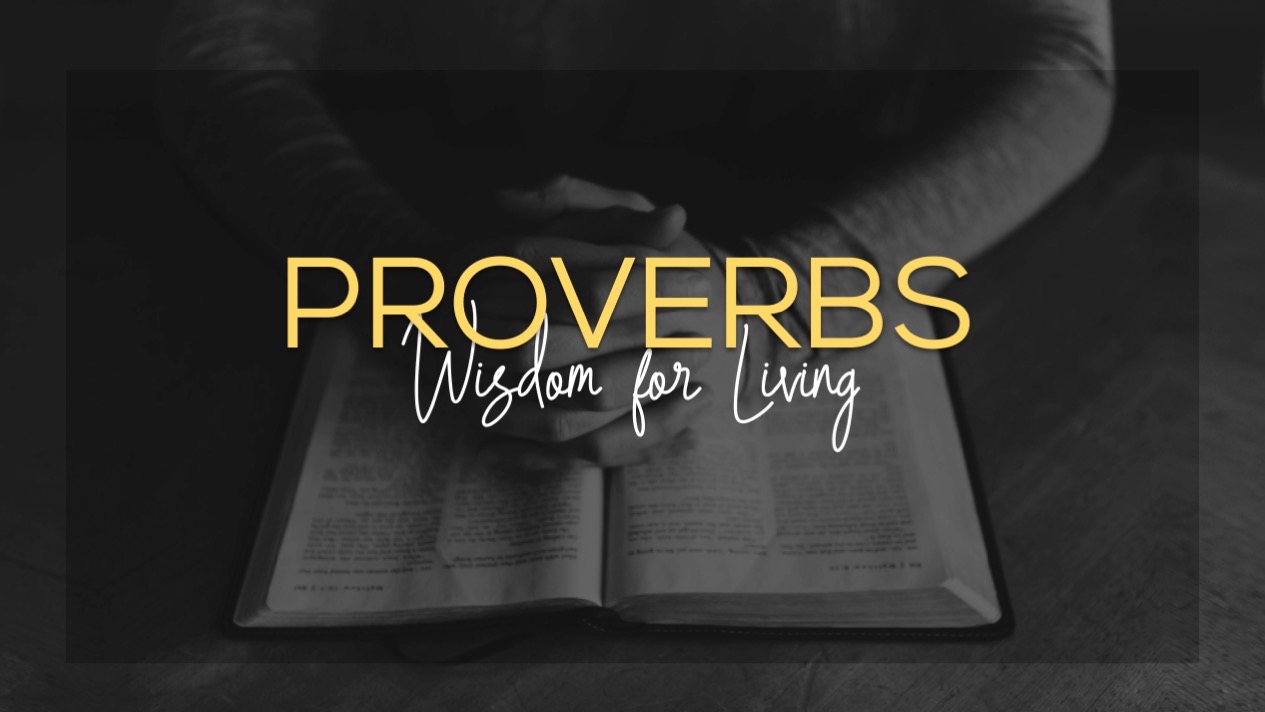 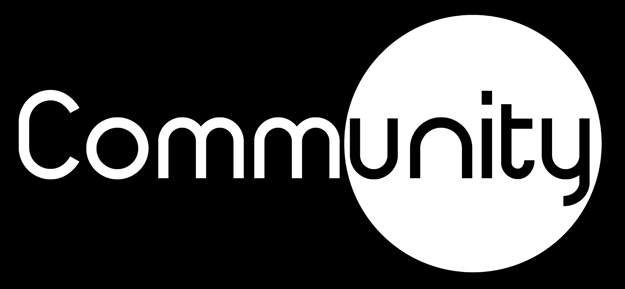 Keep your mouth free of perversity; keep corrupt talk far from your lips.
Proverbs 4:24 (NIV)
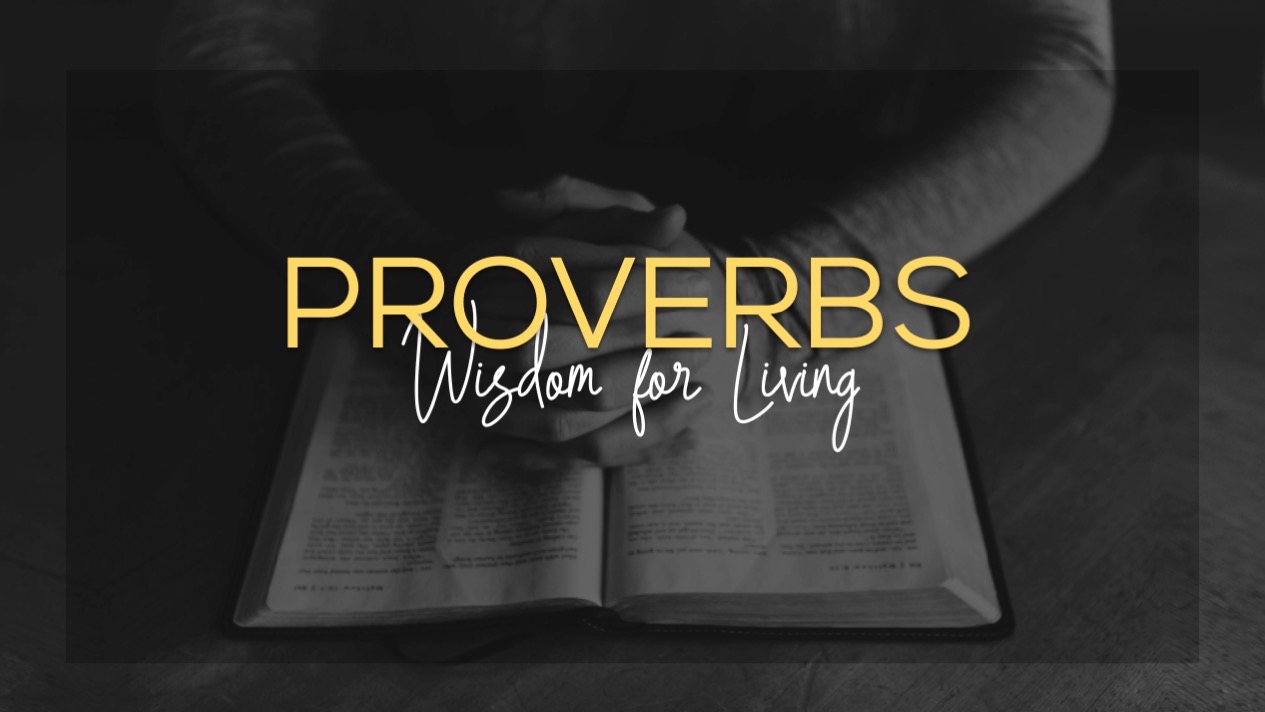 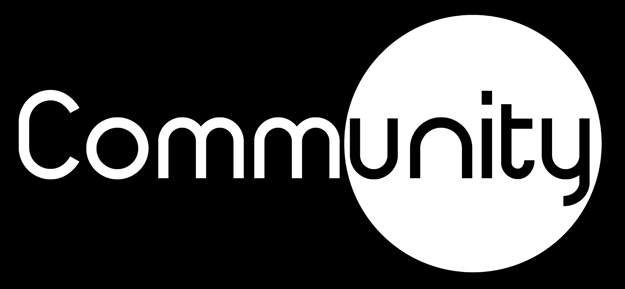 To fear the Lord is to hate evil; I hate pride and arrogance, evil behavior and perverse speech.
Proverbs 8:13 (NIV)
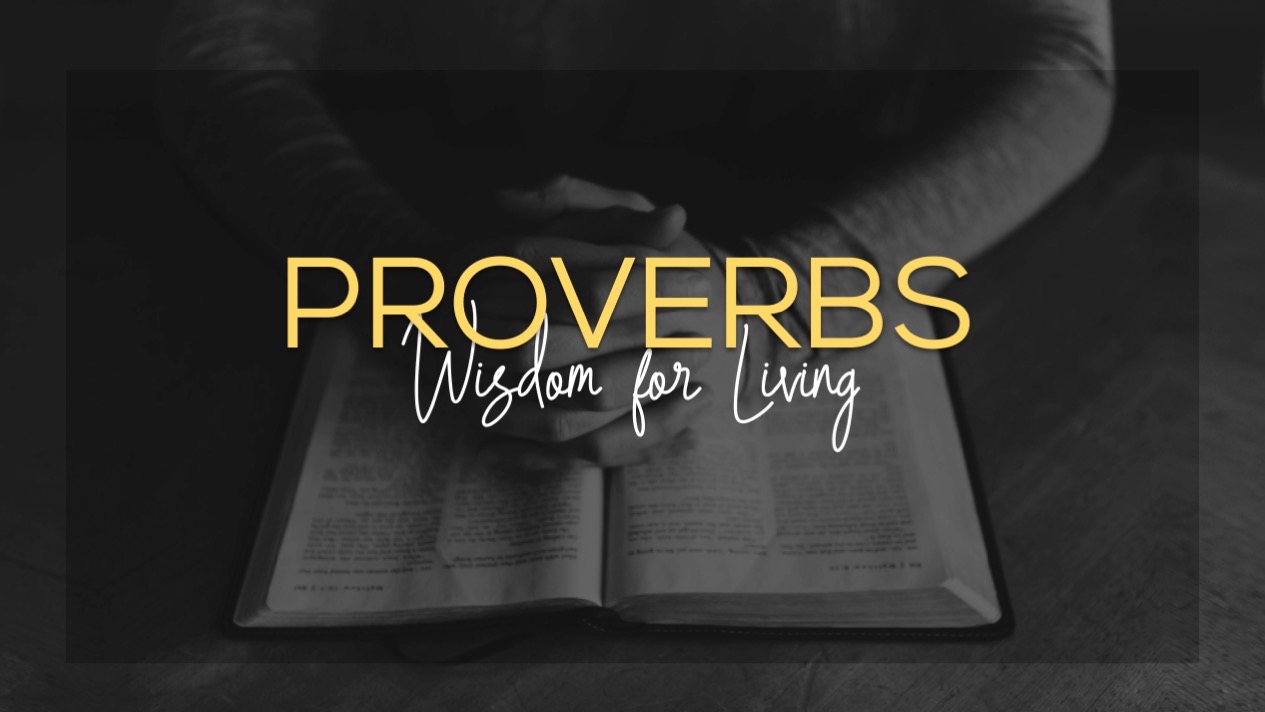 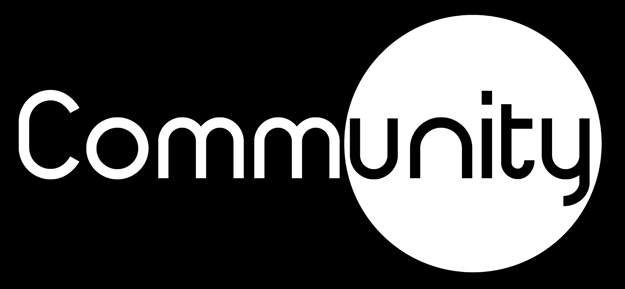 The words of a gossip are like choice morsels; they go down to the inmost parts.
Proverbs 26:22 (NIV)
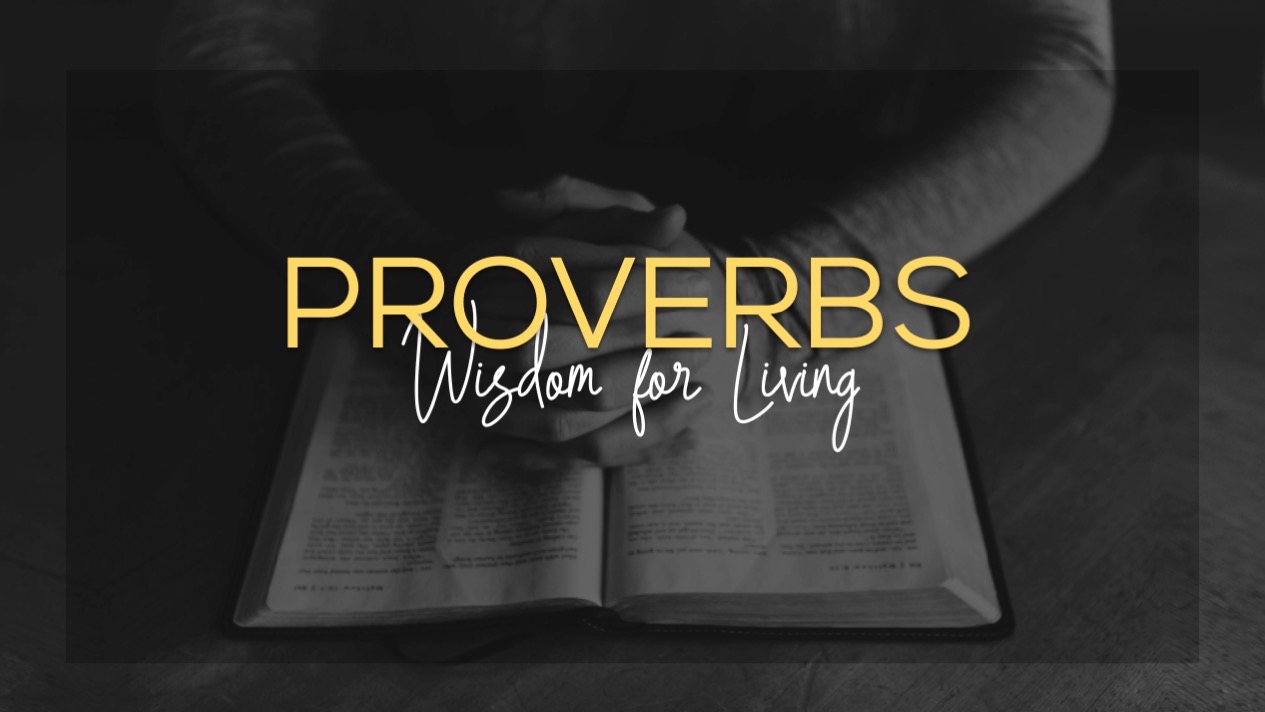 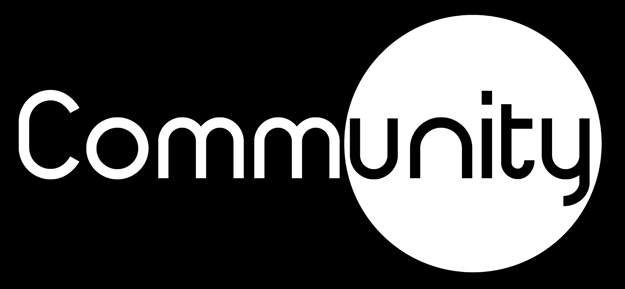 A perverse person stirs up conflict, and a gossip separates close friends.
Proverbs 16:28 (NIV)
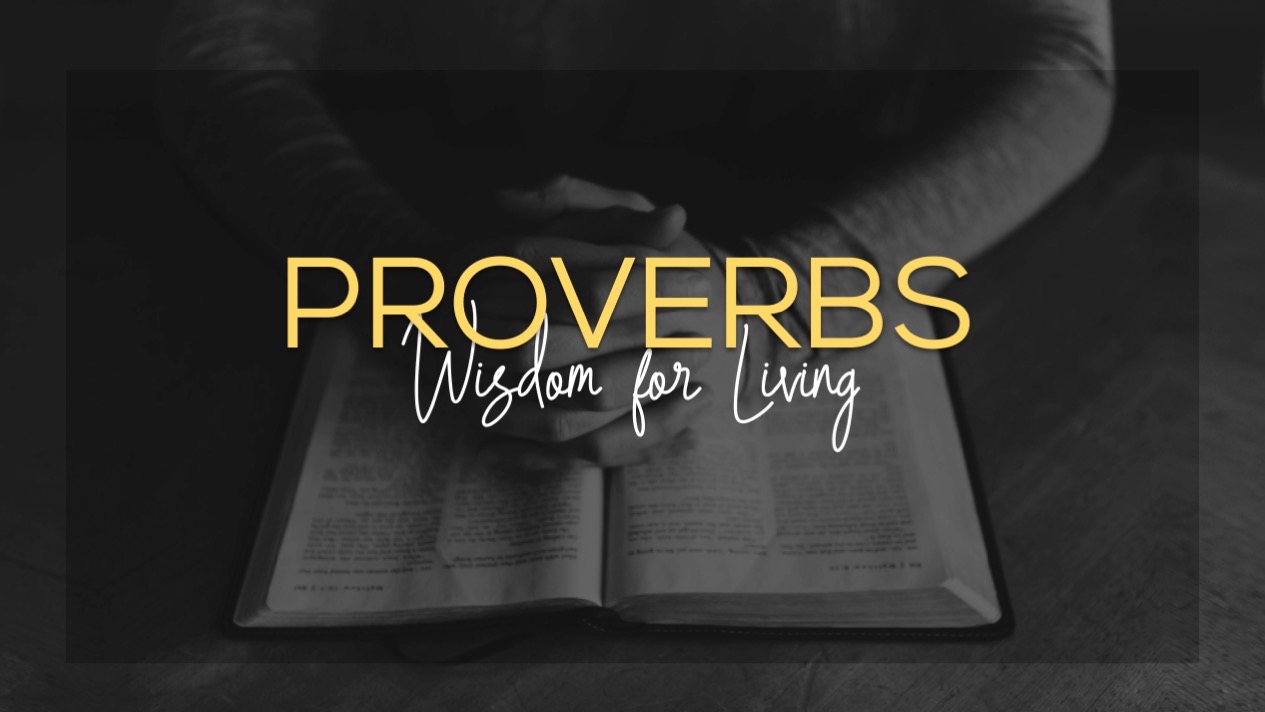 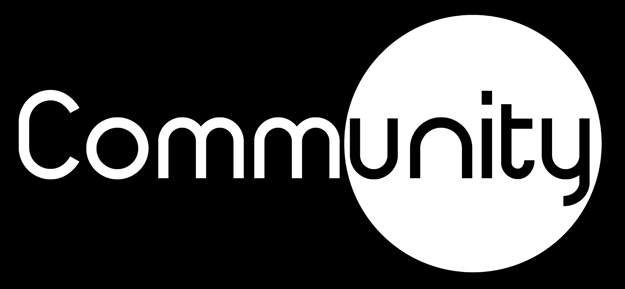 Whoever belittles his neighbor lacks sense, but a man of understanding remains silent.
Proverbs 11:12 (ESV)
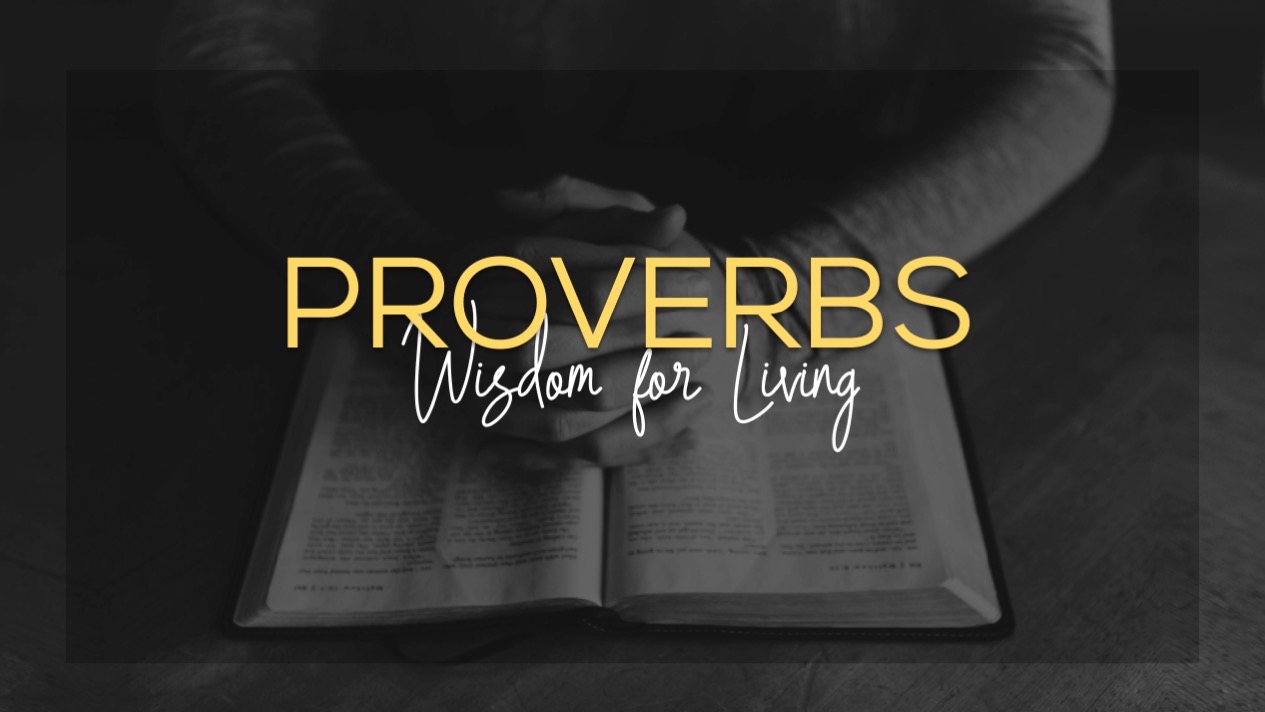 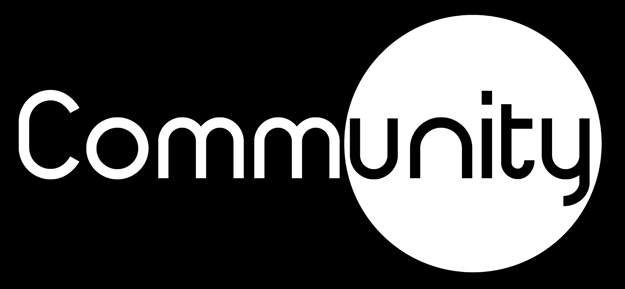 A gossip betrays a confidence, but a trustworthy person keeps a secret.
Proverbs 11:13 (NIV)
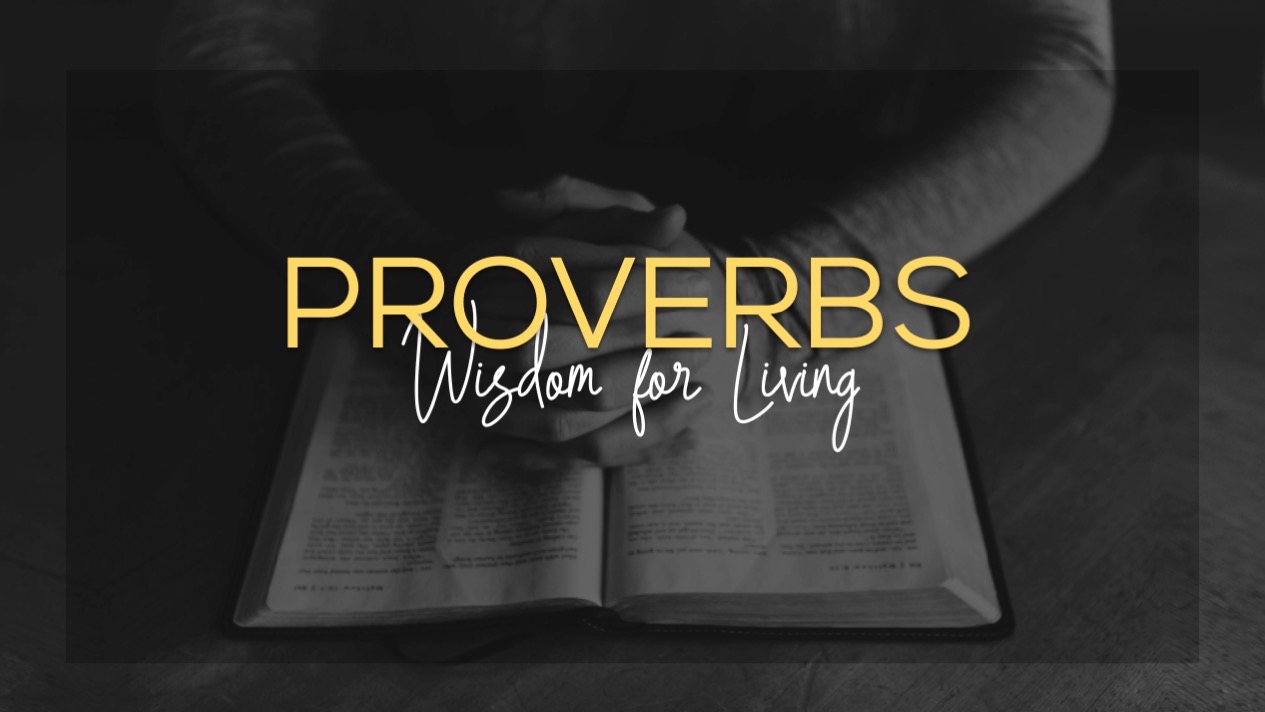 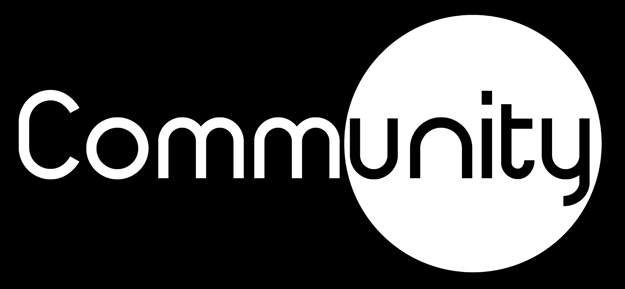 Without wood a fire goes out; without a gossip a quarrel dies down.
Proverbs 26:20 (NIV)
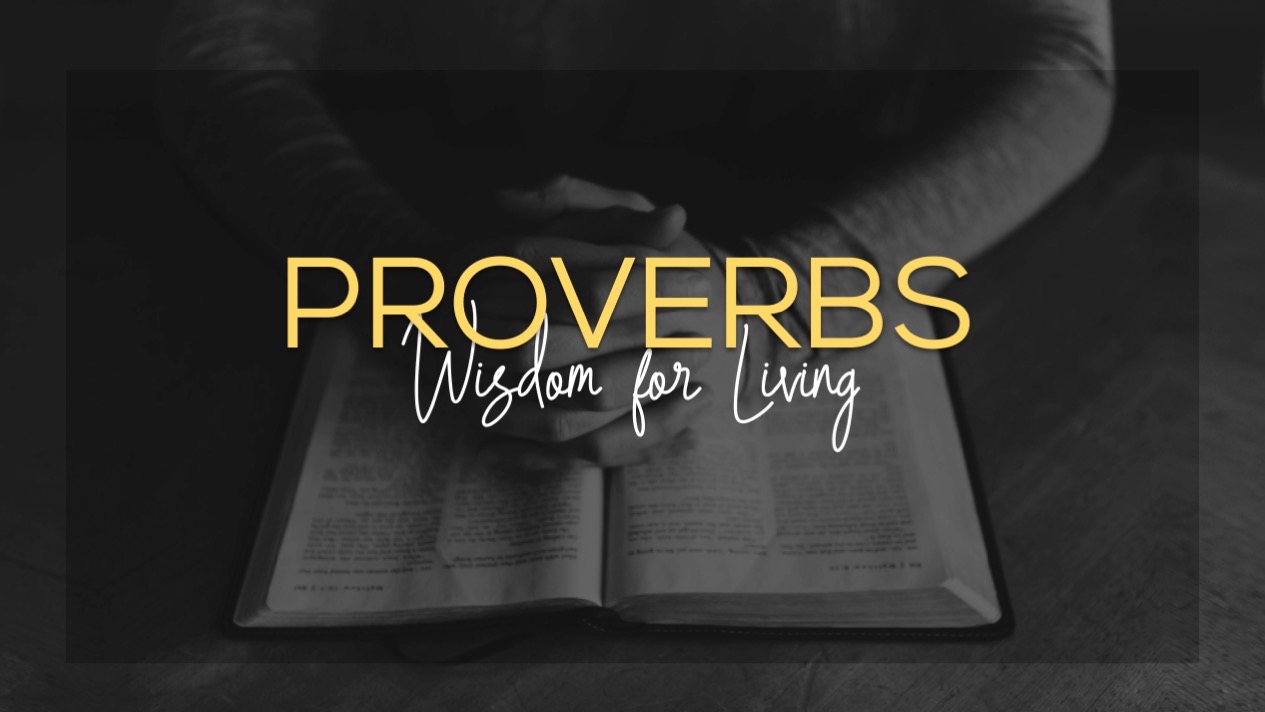 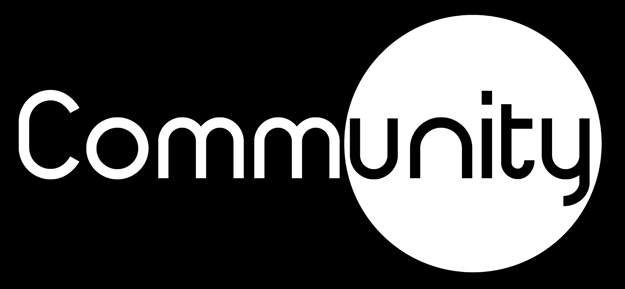 A gossip betrays a confidence; so avoid anyone who talks too much.
Proverbs 20:19 (NIV)
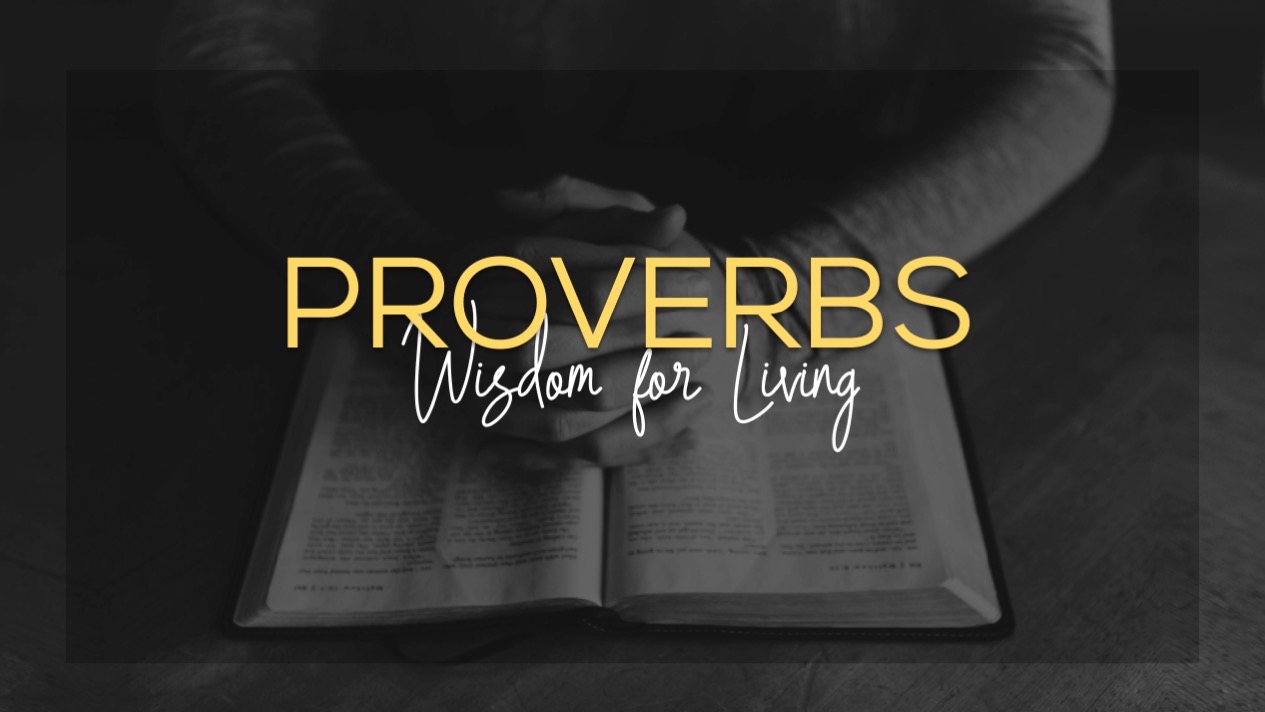 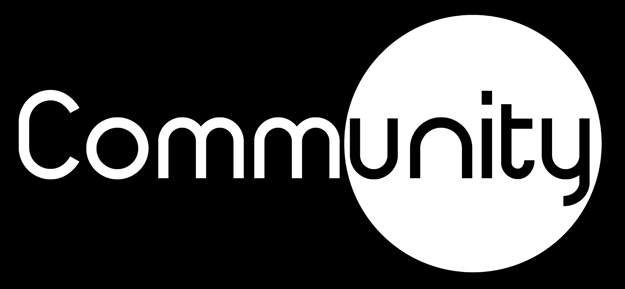 A gentle answer turns away wrath, but a harsh word stirs up anger.
Proverbs 20:19 (NIV)
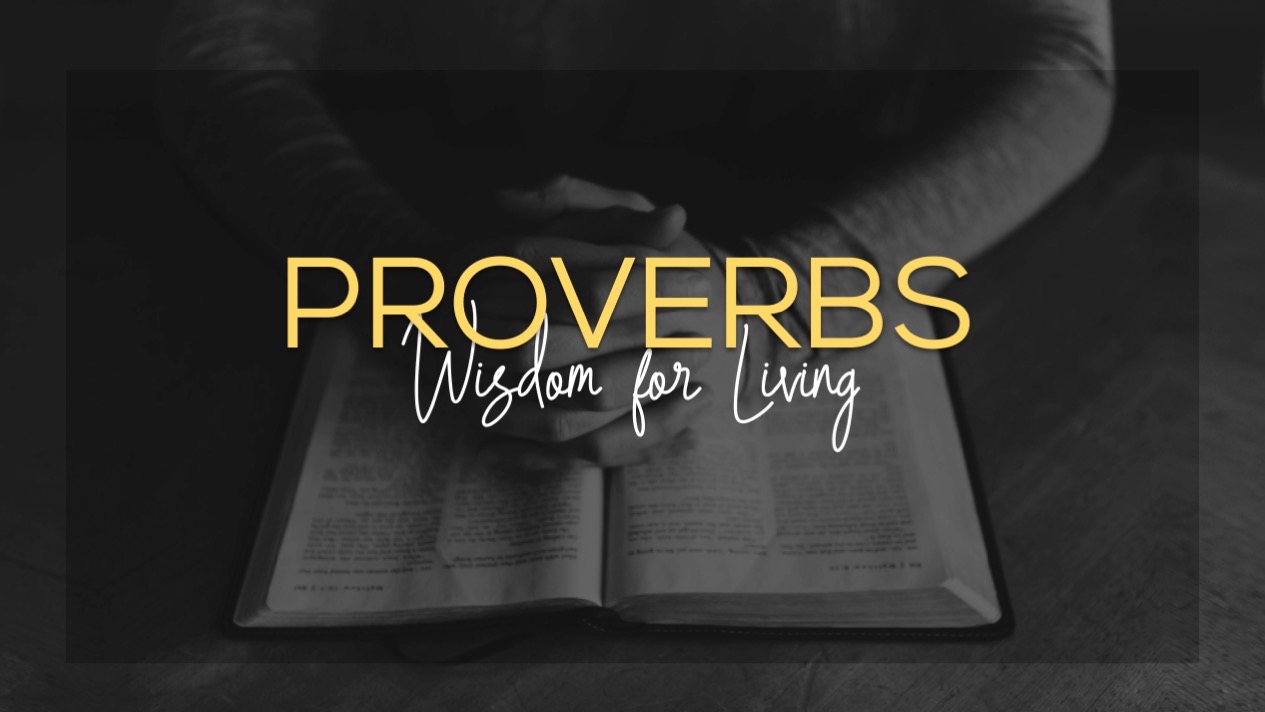 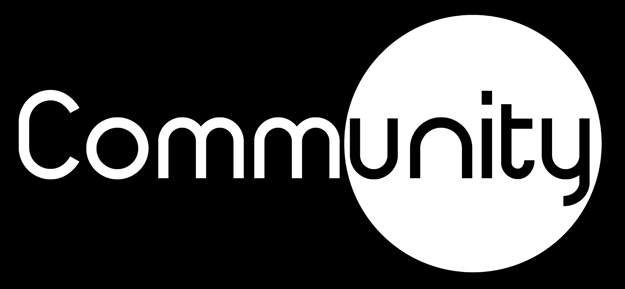 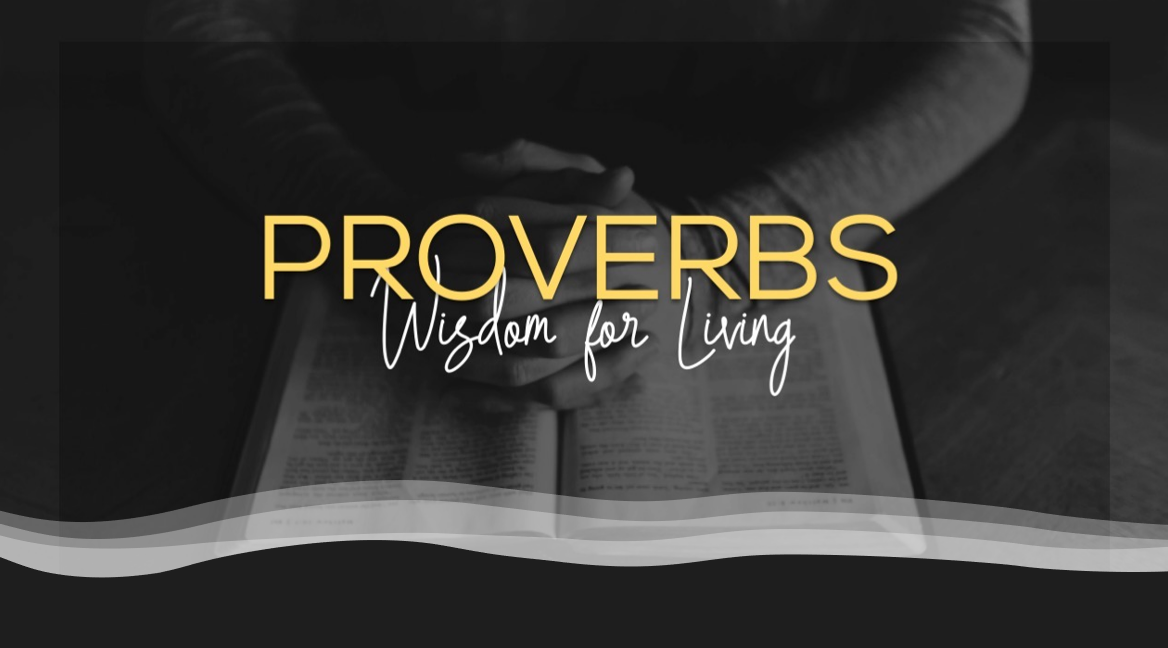 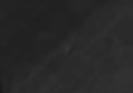 Slow down

Your words have incredible power
Speak the truth
The Lord detests lying lips, but he delights in people who are trustworthy.
Proverbs 12:22 (NIV)
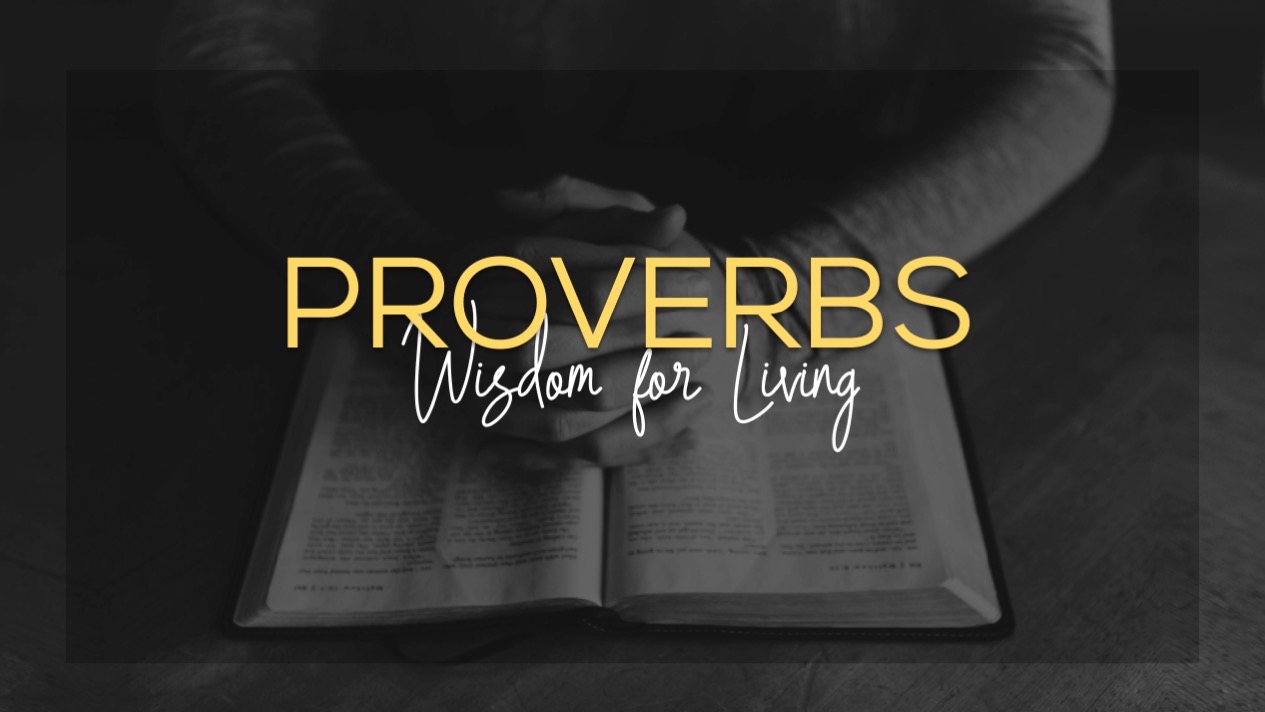 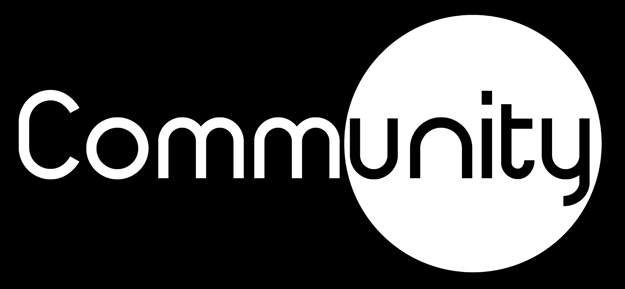 All you need to say is simply ‘Yes’ or ‘No’; anything beyond this comes from the evil one.
Matthew 5:37 (NIV)
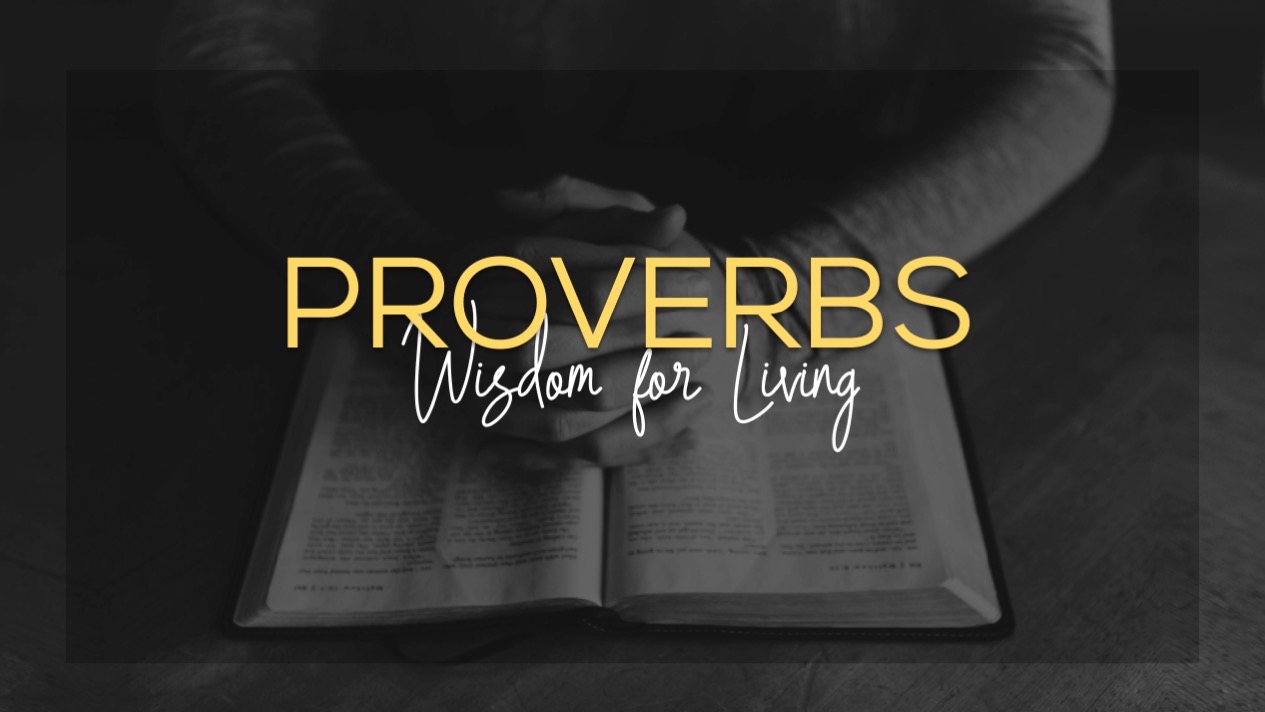 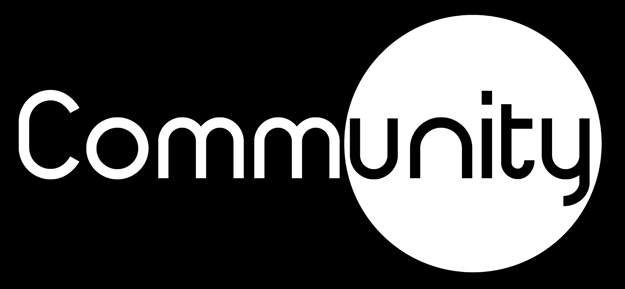 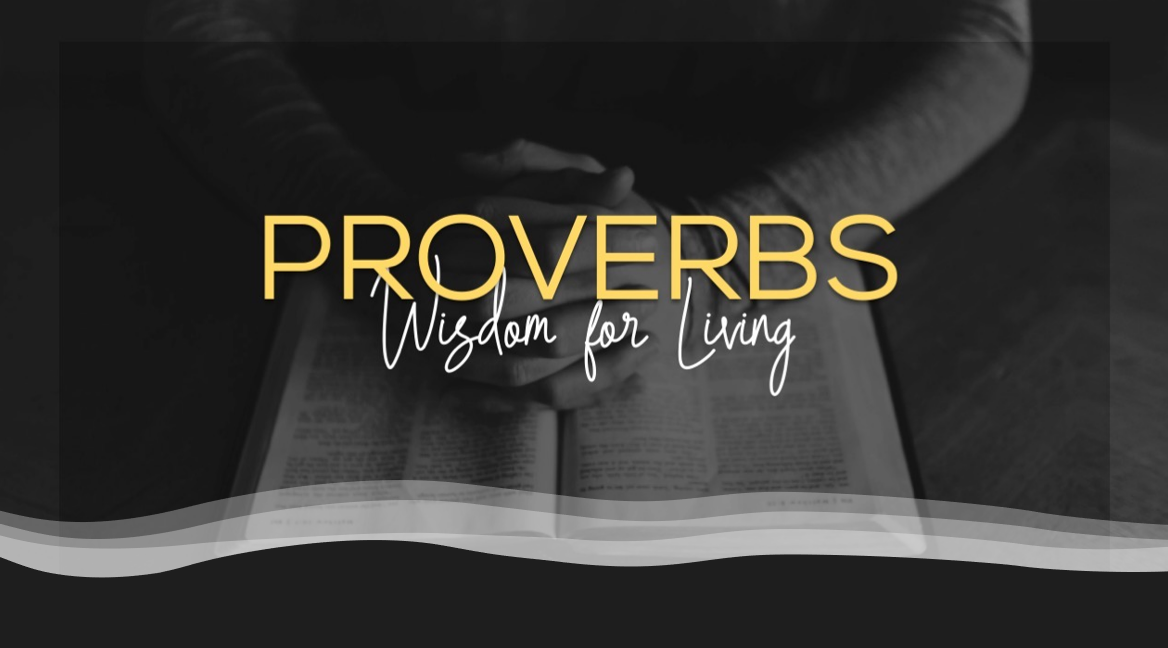 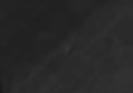 Slow down

Your words have incredible power

Speak the truth
Don’t waste your words
Do not speak to fools, for they will scorn your prudent words.
Proverbs 23:9 (NIV)
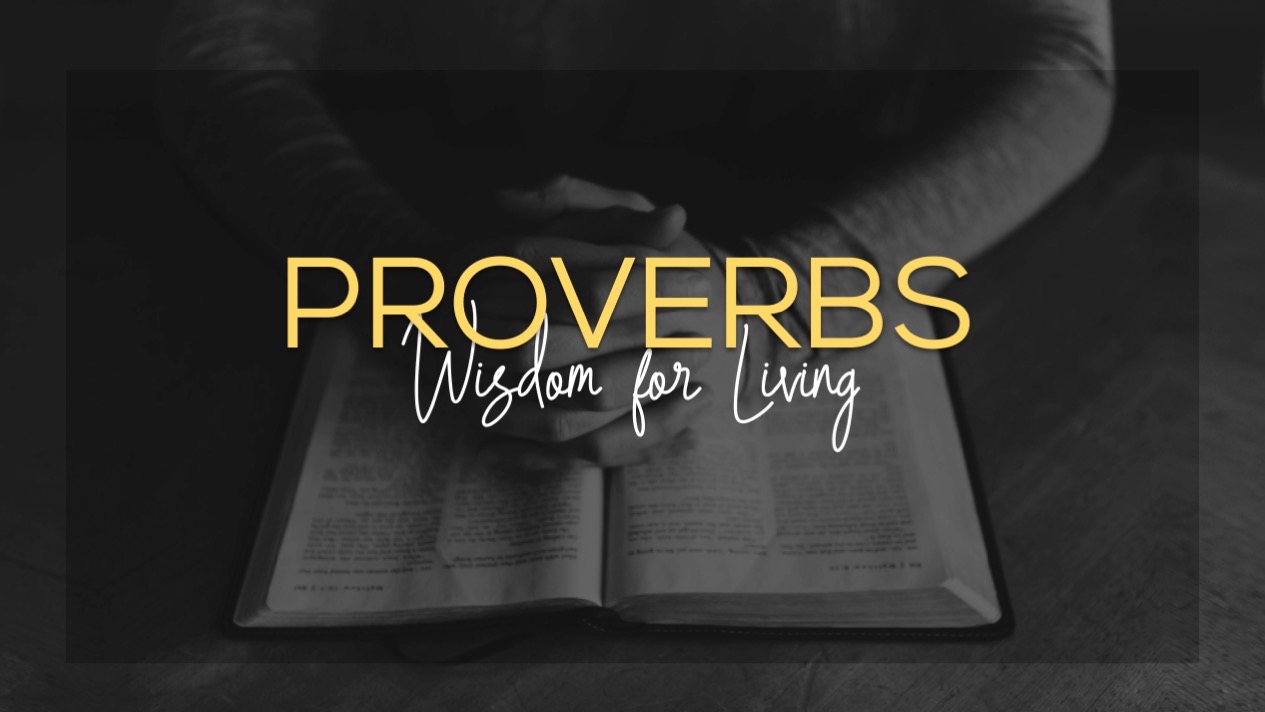 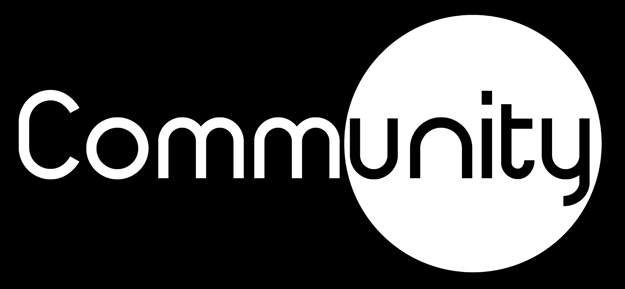 “Do not give dogs what is sacred; do not throw your pearls to pigs. If you do, they may trample them under their feet, and turn and tear you to pieces.
Matthew 7:6 (NIV)
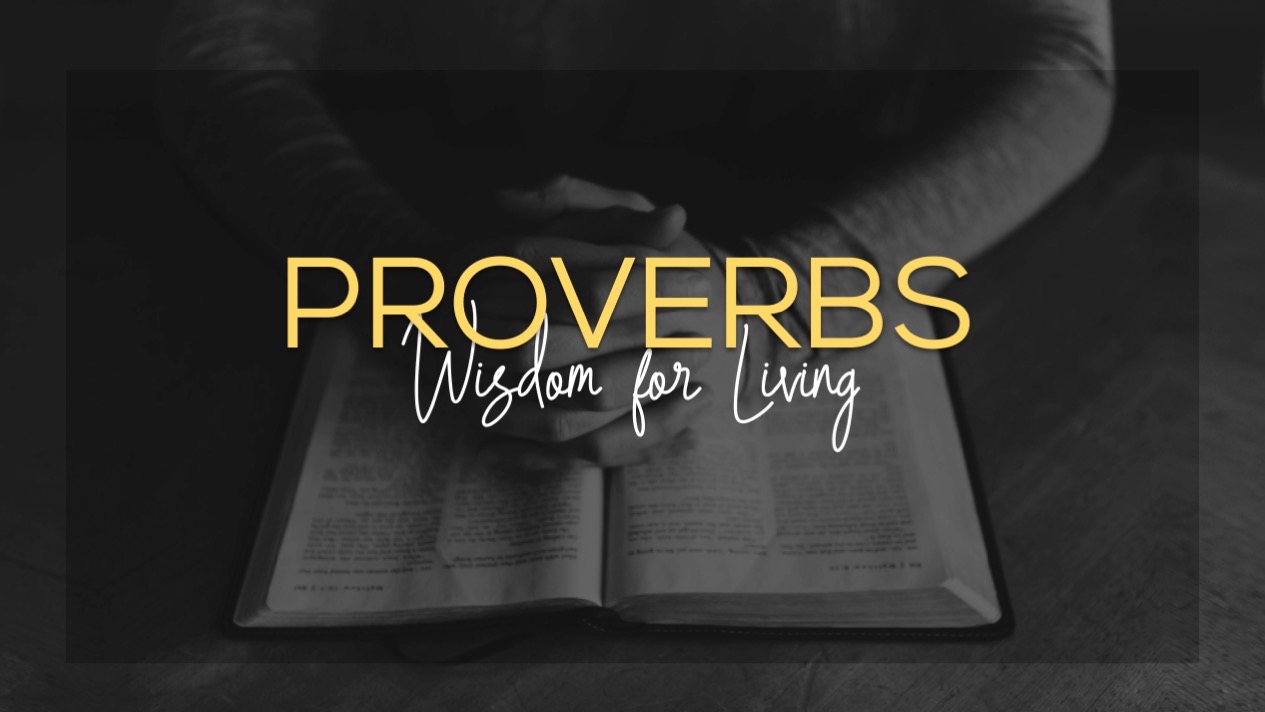 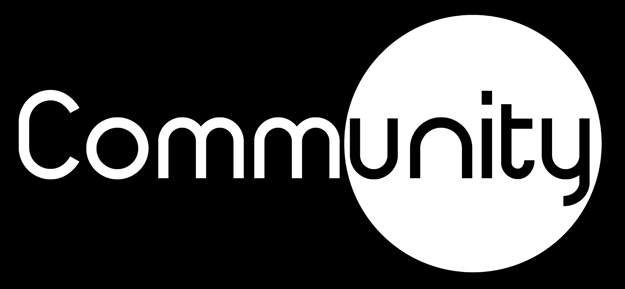 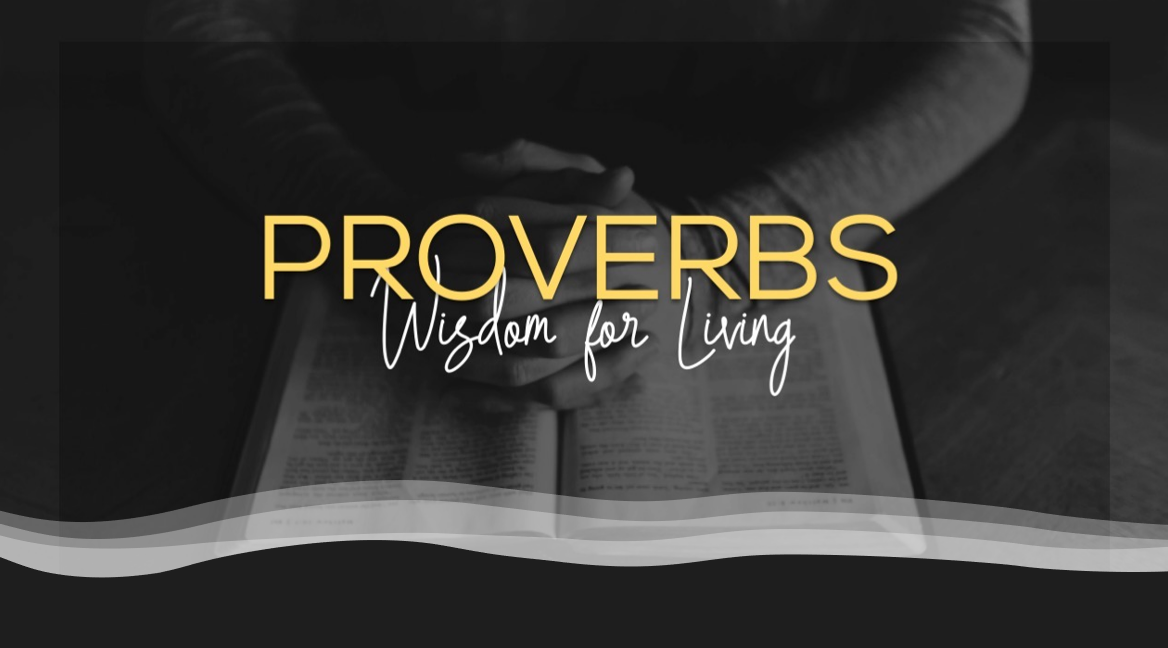 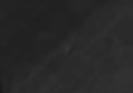 Slow down
Your words have incredible power
Speak the truth
Don’t waste your words
You are accountable for your words
But I tell you that everyone will have to give account on the day of judgment for every empty word they have spoken. For by your words you will be acquitted, and by your words you will be condemned.”
Matthew 12:36–37 (NIV)
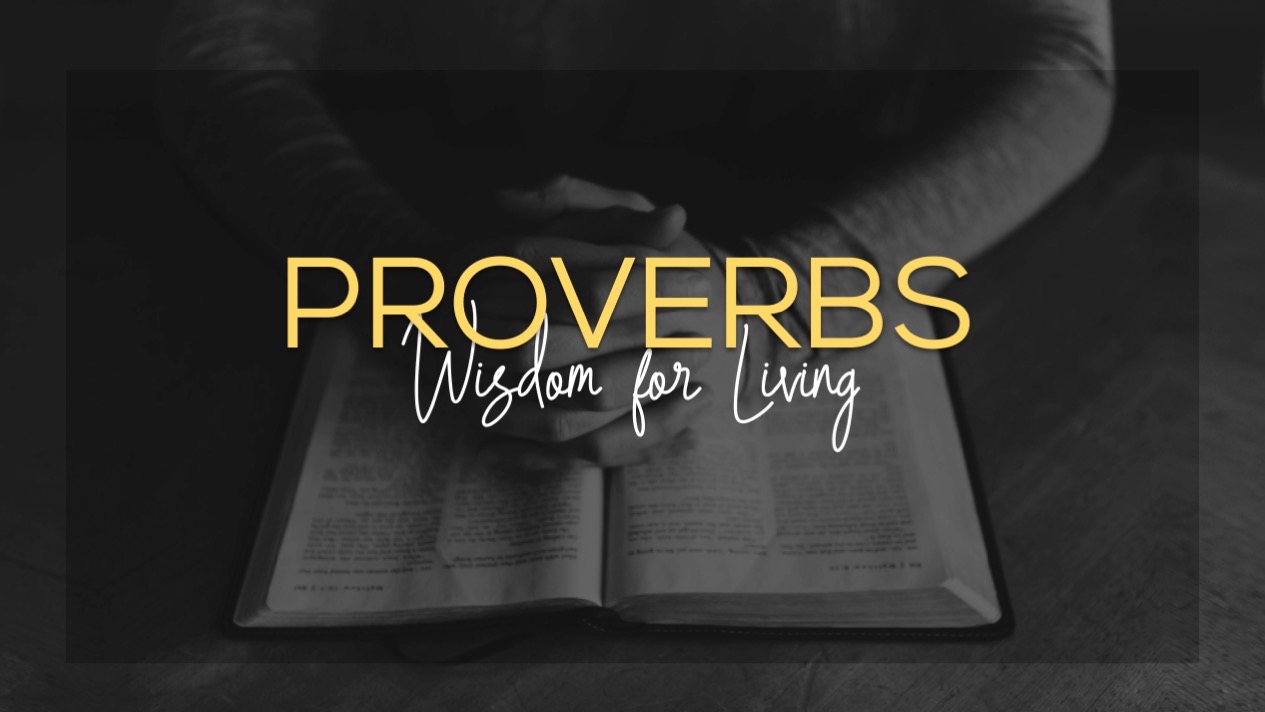 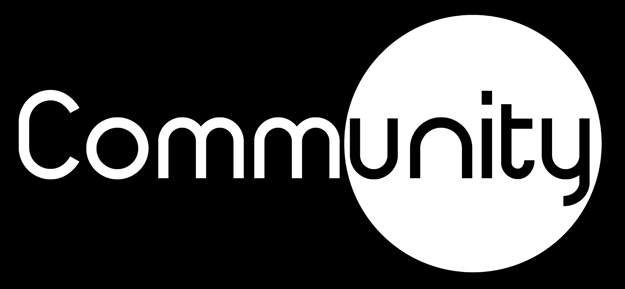 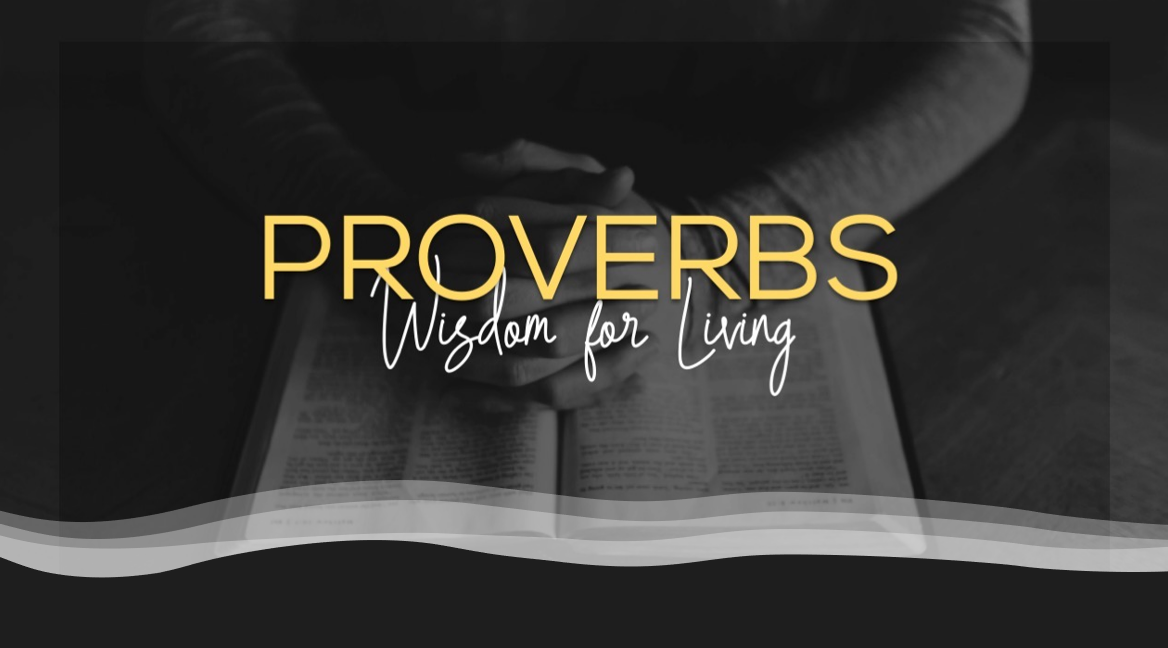 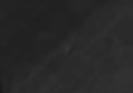 Slow down
Your words have incredible power
Speak the truth
Don’t waste your words
You are accountable for your words
To change your speech, you must first change your heart
You brood of vipers, how can you who are evil say anything good? For the mouth speaks what the heart is full of.
Matthew 12:34 (NIV)
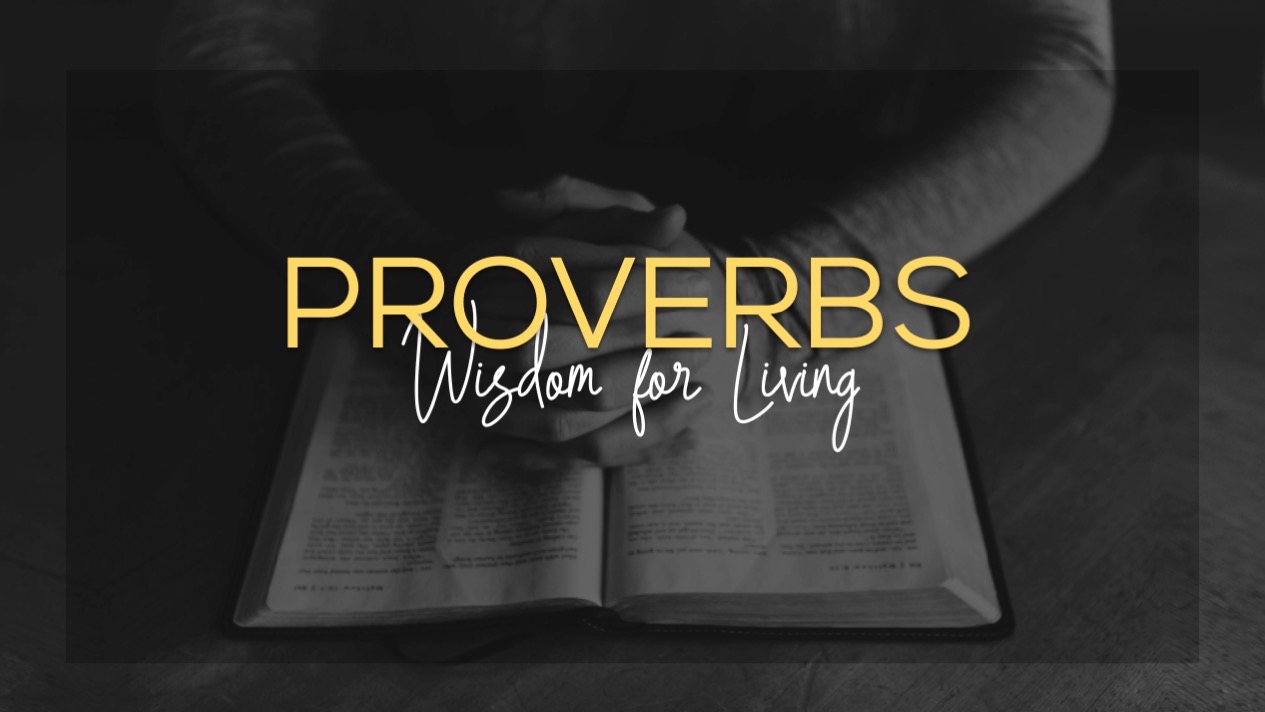 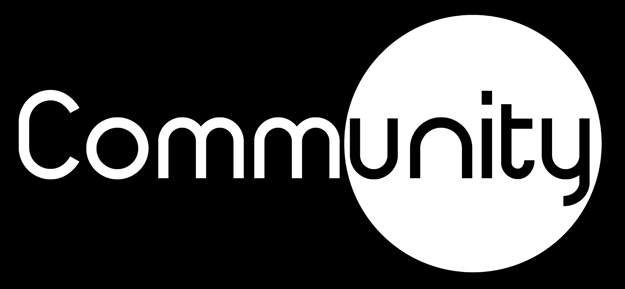 A good man brings good things out of the good stored up in his heart, and an evil man brings evil things out of the evil stored up in his heart. For the mouth speaks what the heart is full of.
Luke 6:45 (NIV)
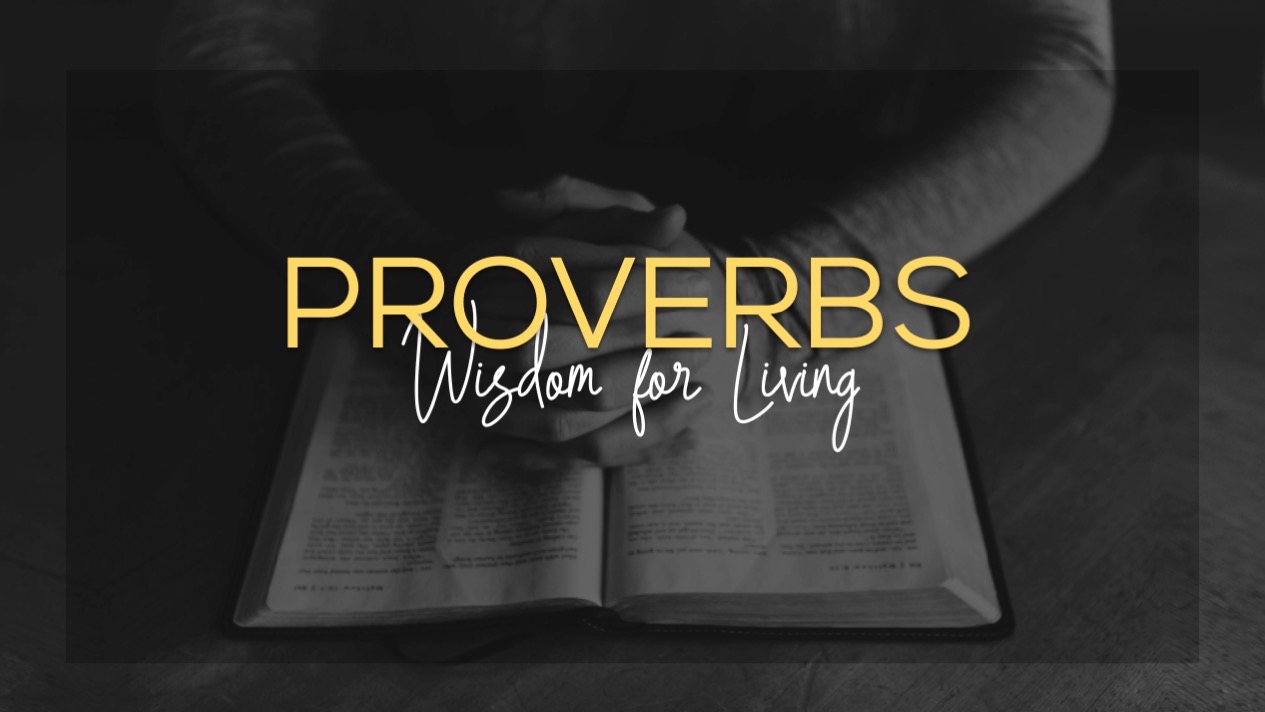 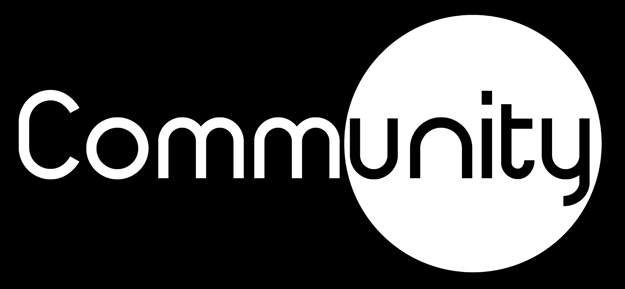 Let the words of my mouth and the meditation of my heart be acceptable in your sight, O Lord, my rock and my redeemer.
Psalm 19:14 (ESV)
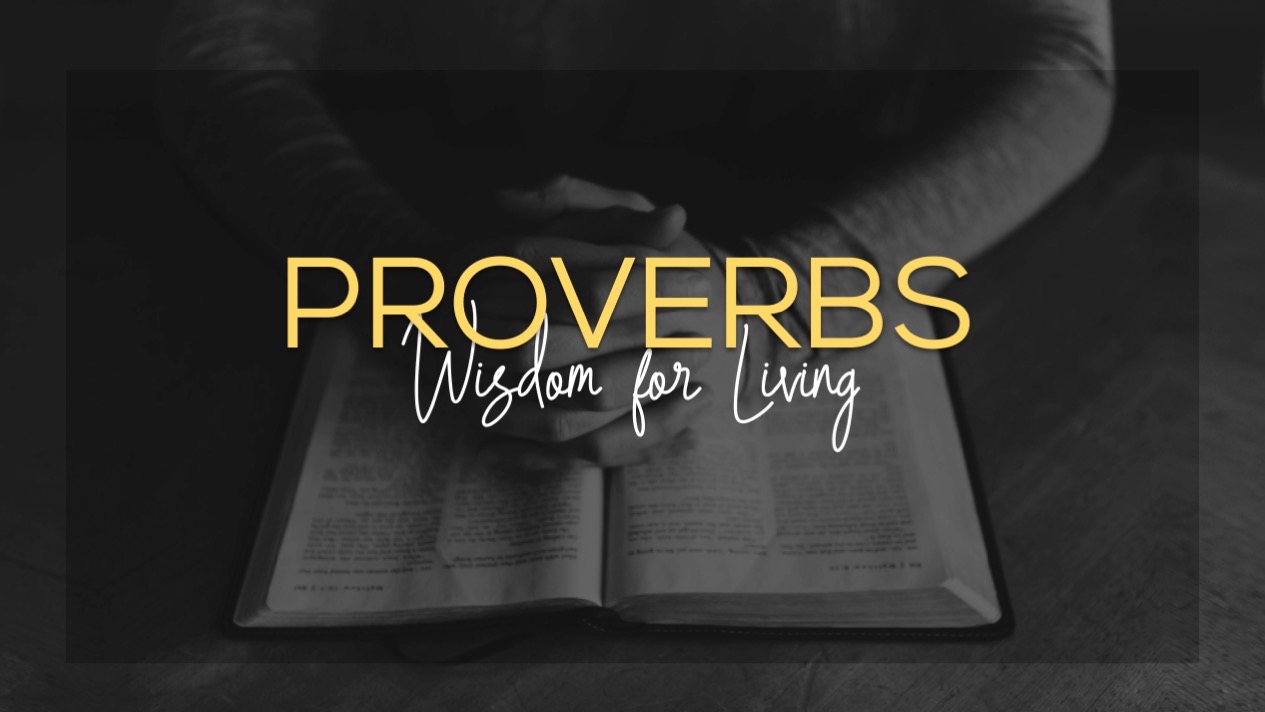 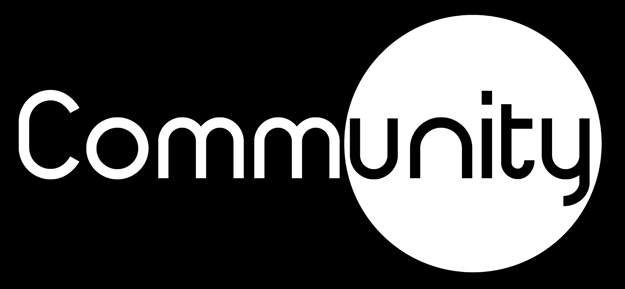 Slow down

Your words have incredible power

Speak the truth

Don’t waste your words

You are accountable for your words

To change your speech, you must first change your heart
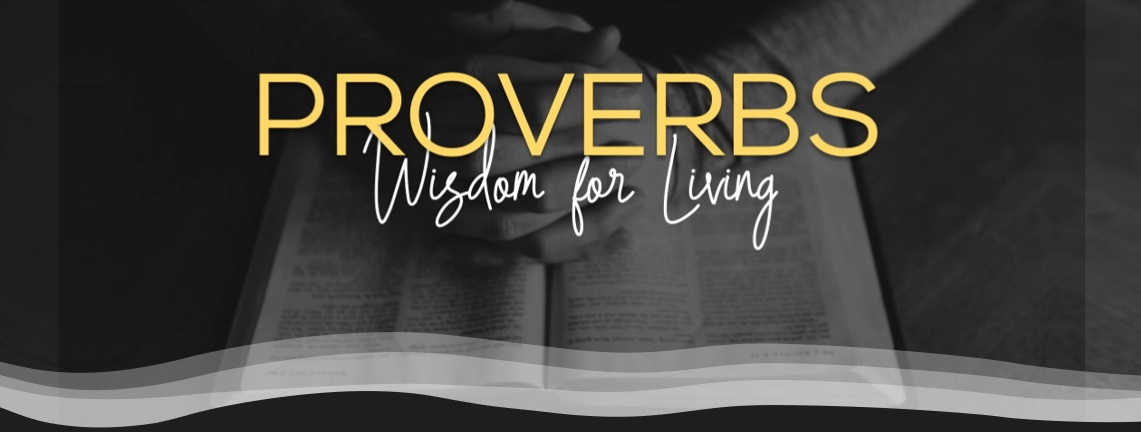 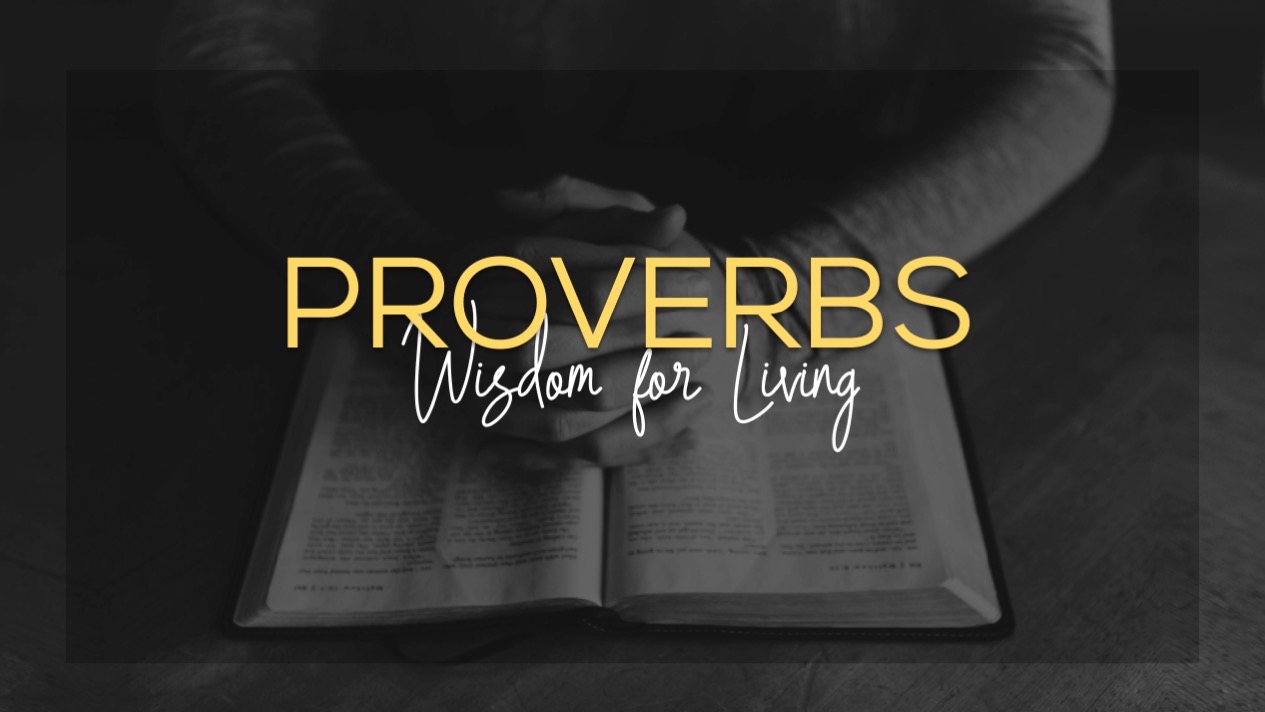